Решение практико-ориентированных задач ОГЭ
1-5 задание
Учитель математики
Березкина Т.Е.
Задача о земледельческих террасах
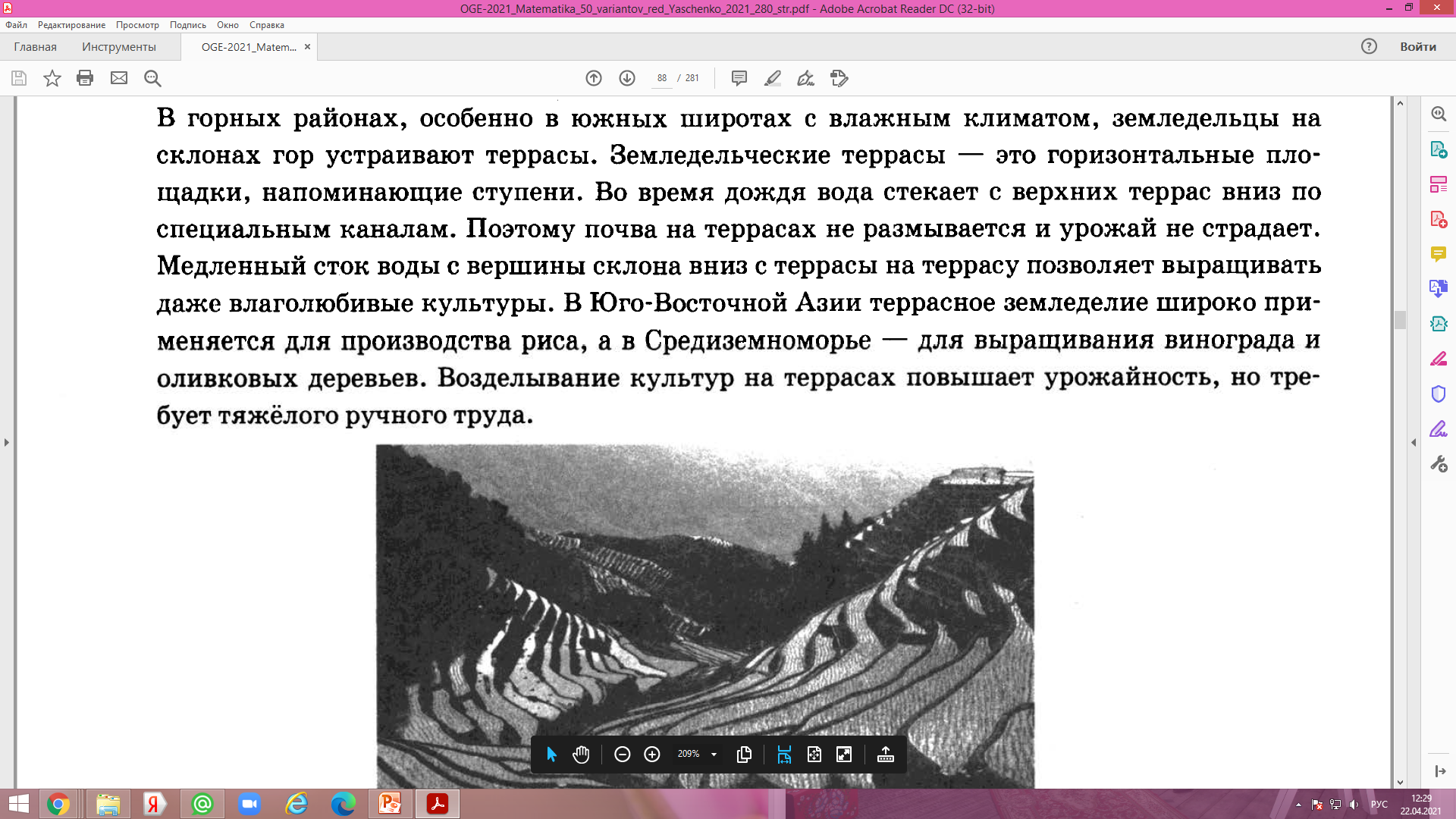 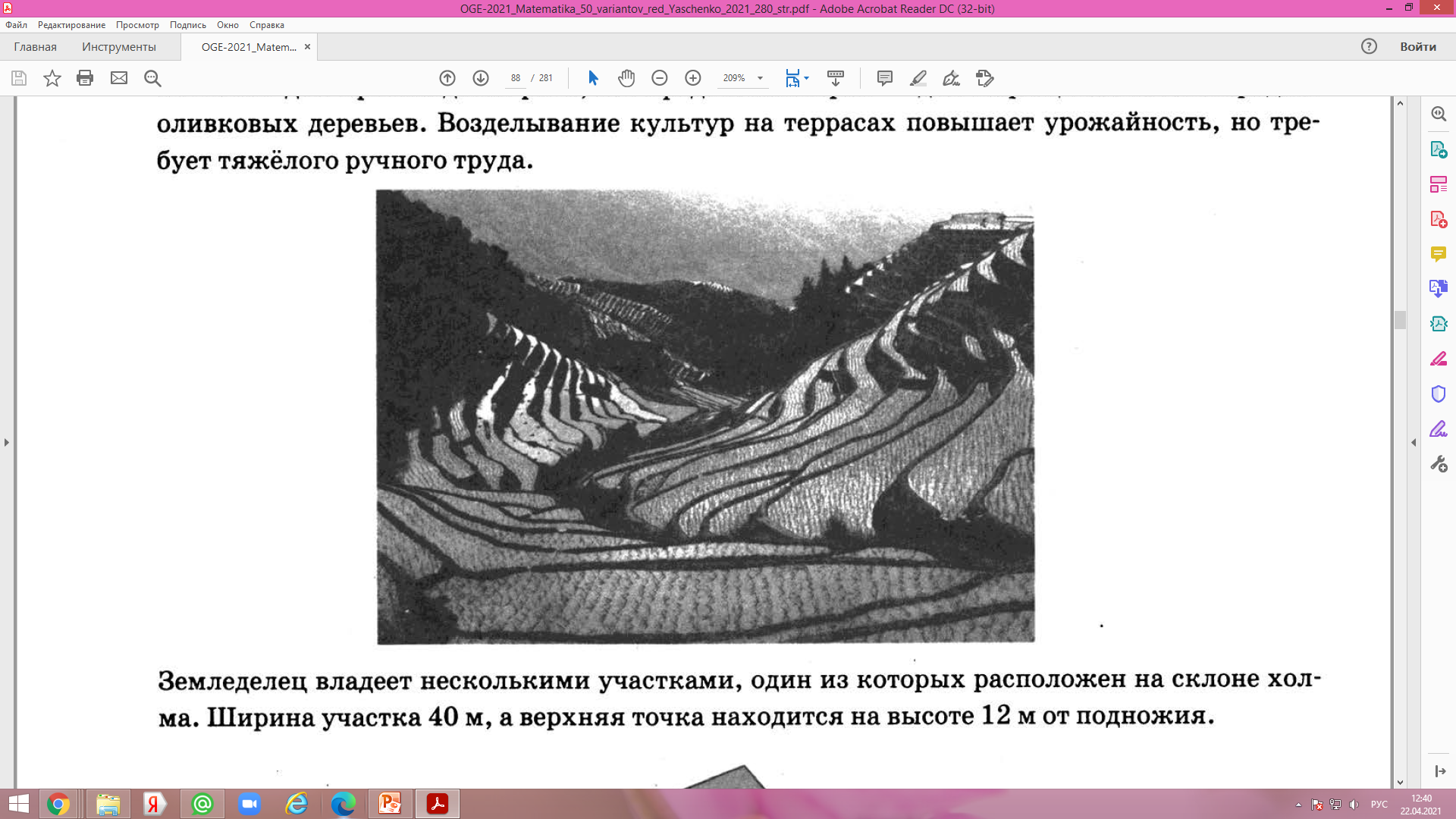 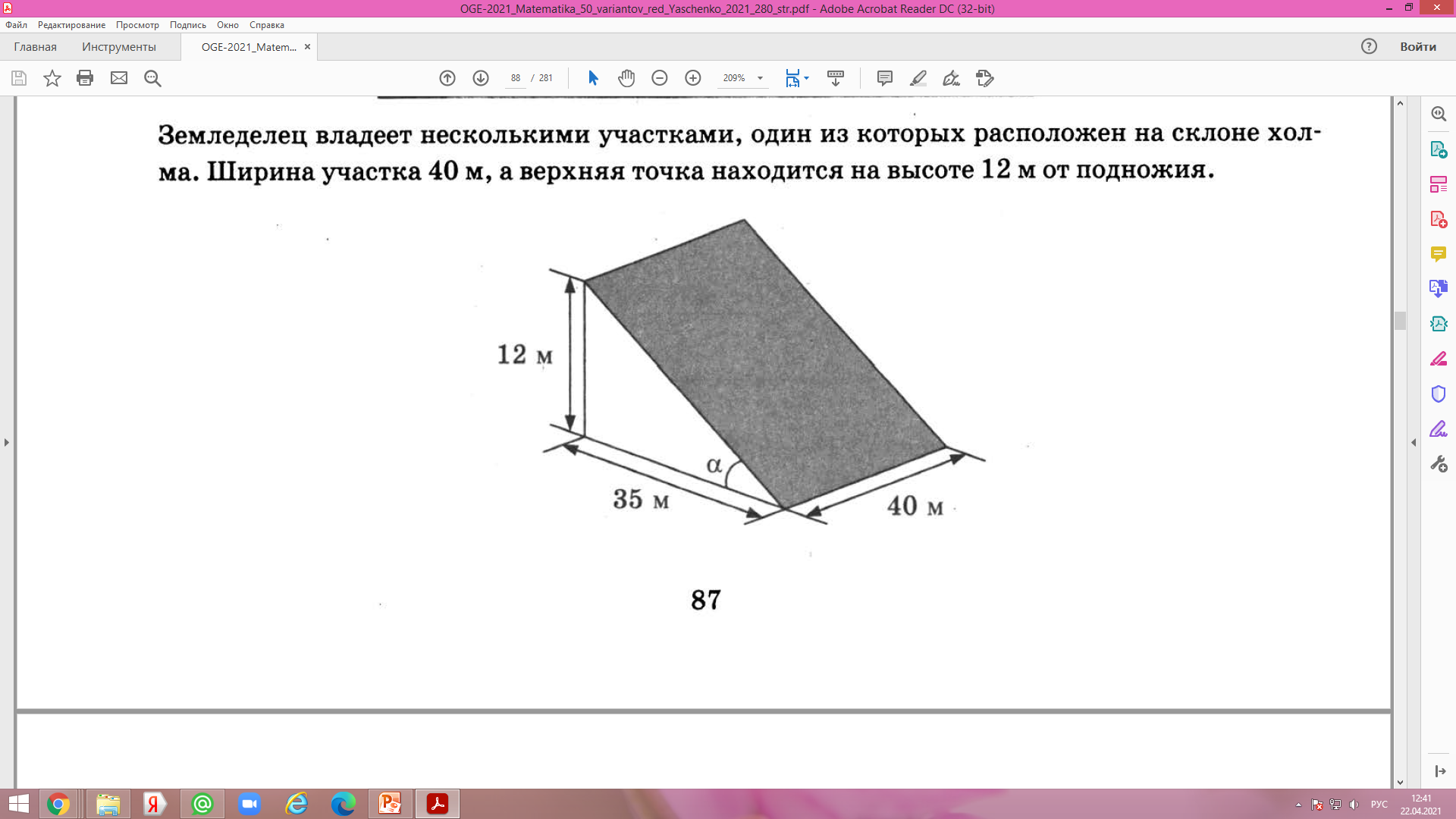 С
В
D
K
А
Задание 1
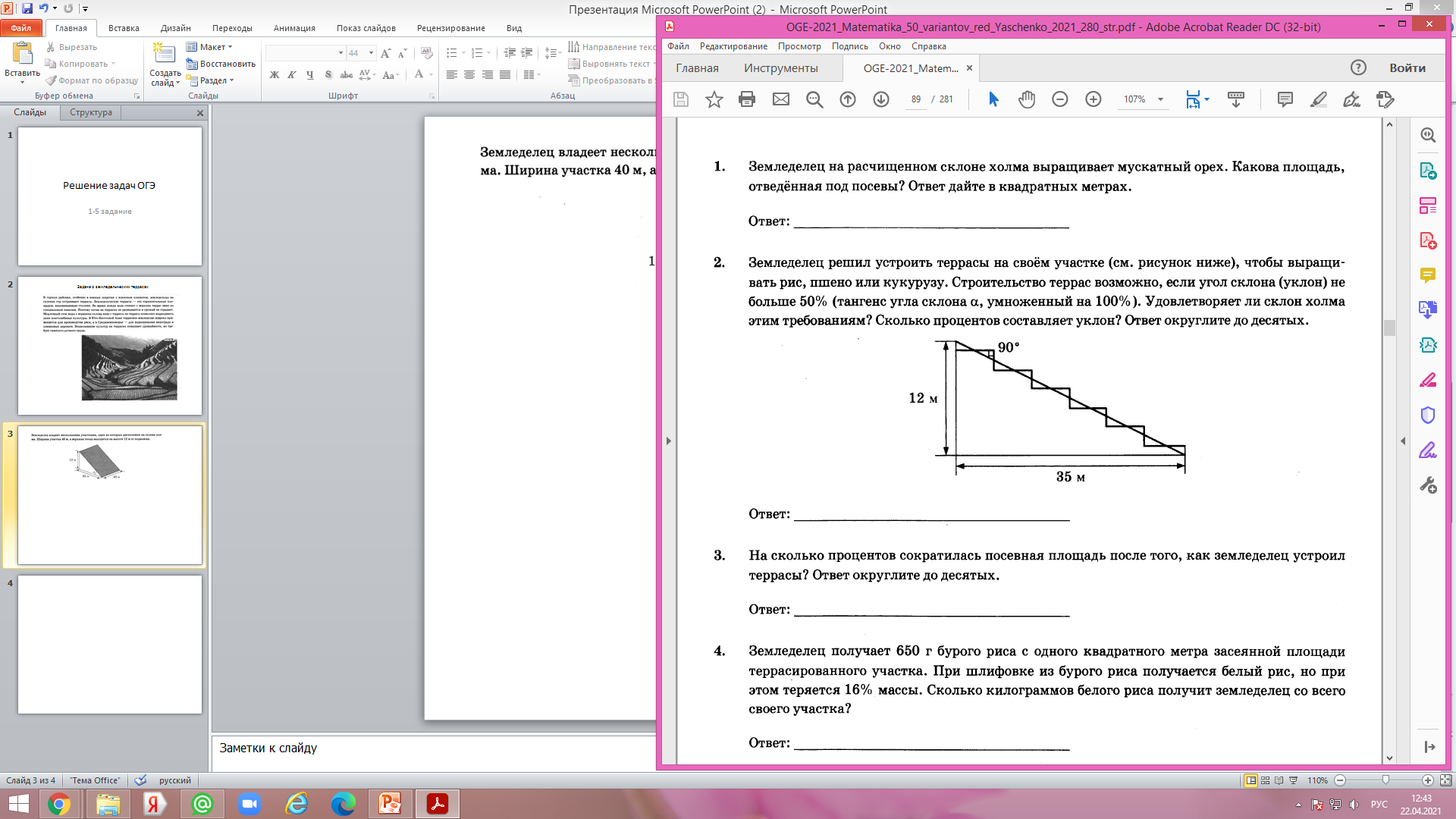 Решение:
S ABCD = AD*AB
Найдем АВ 
По теореме Пифагора AB2 = BK2 + KA2
AB2 = 122 + 352 = 1369
AB2  = 37
S ABCD = 40*37 = 1480 (м2)
Ответ: 1480
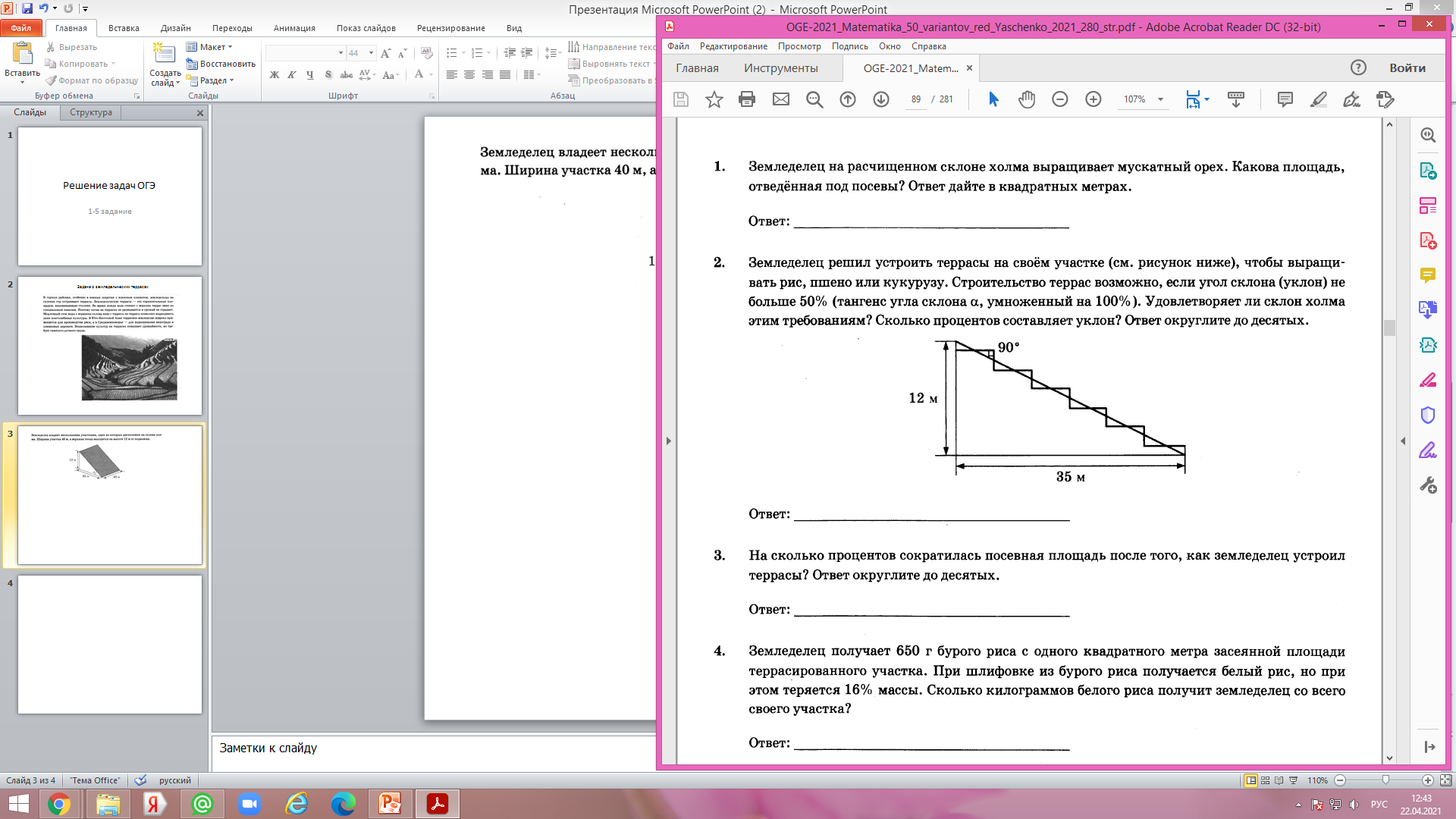 В
Задание 2
А
К
Ответ: 34,3
Задание 3
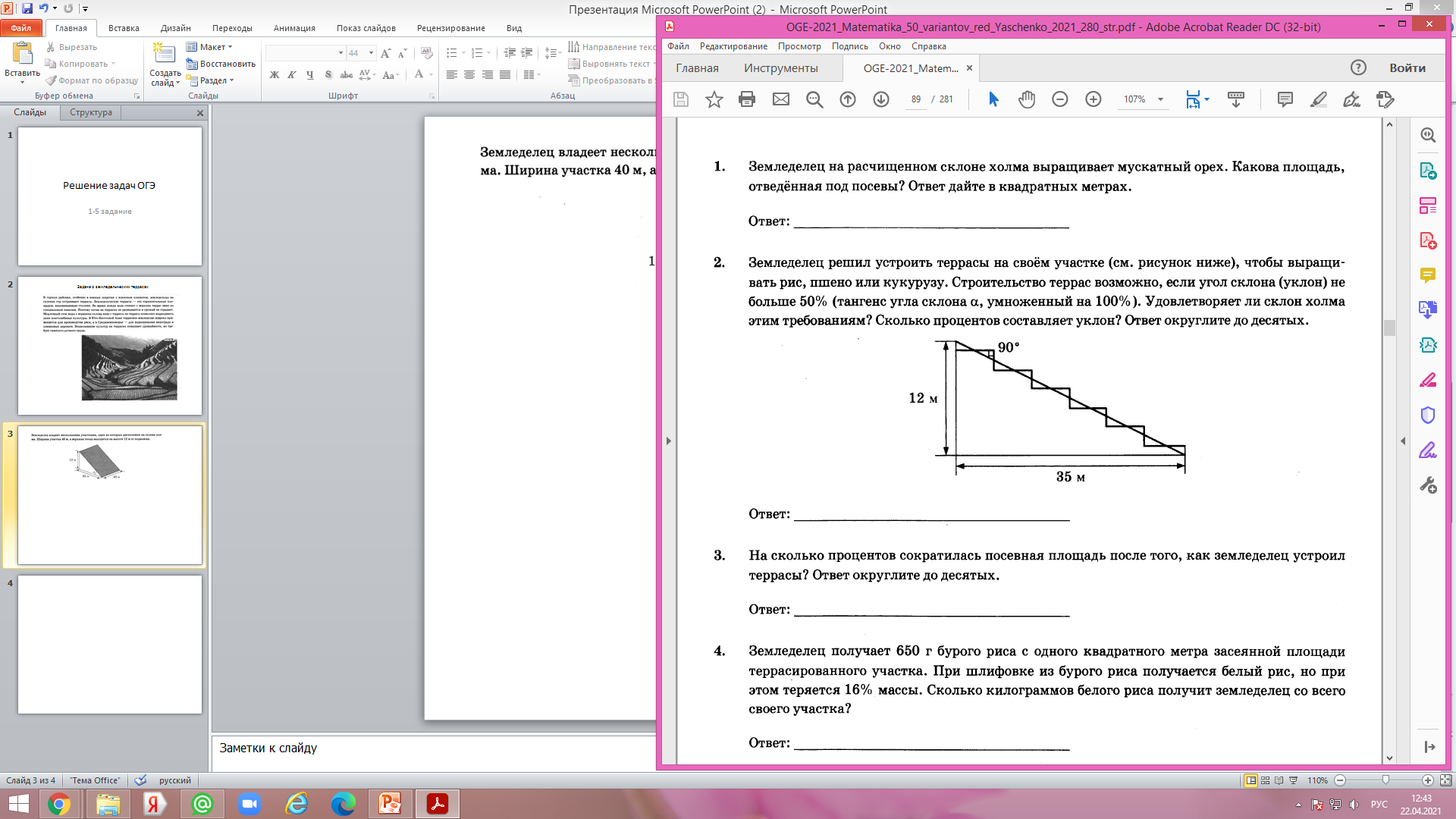 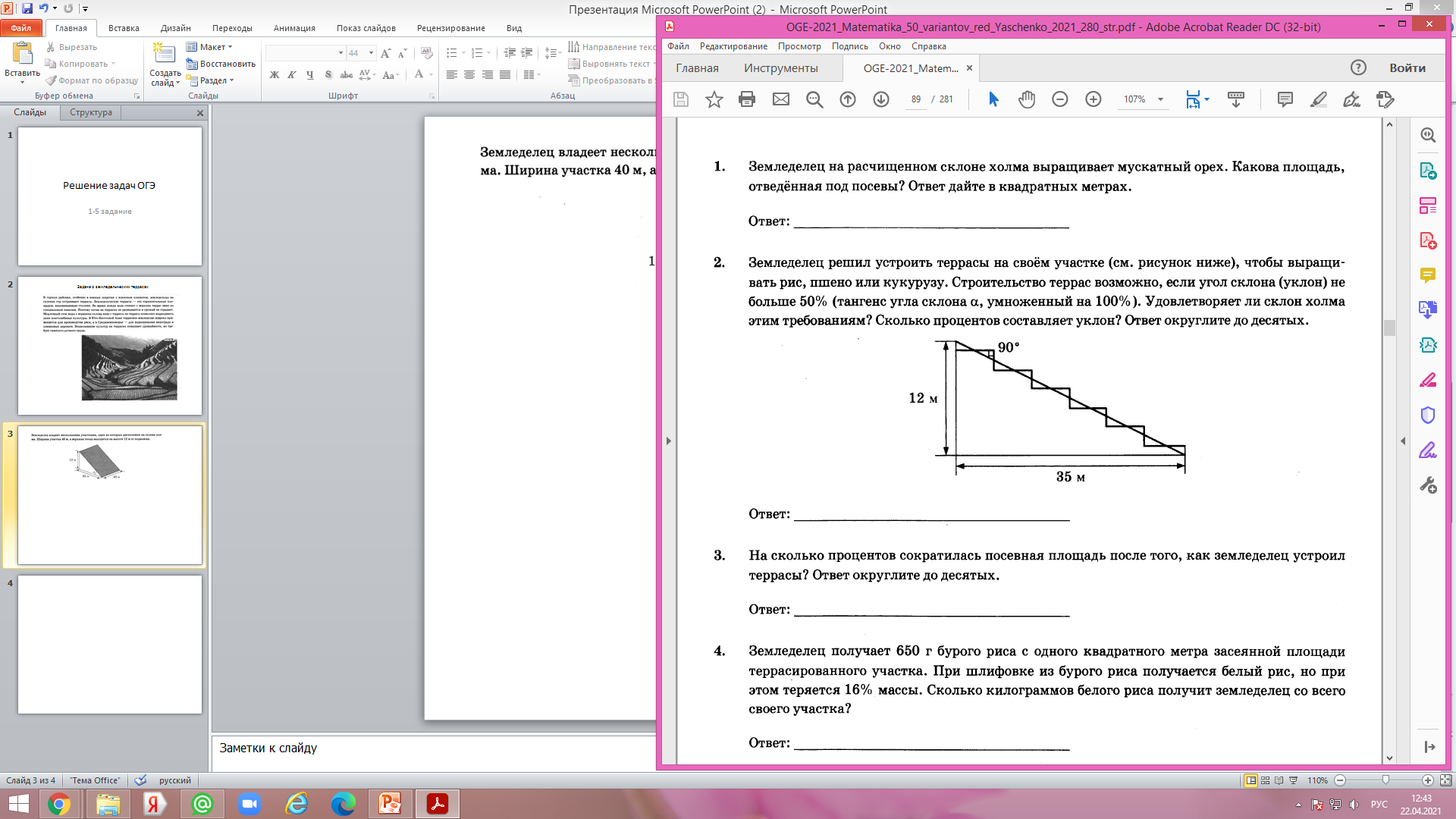 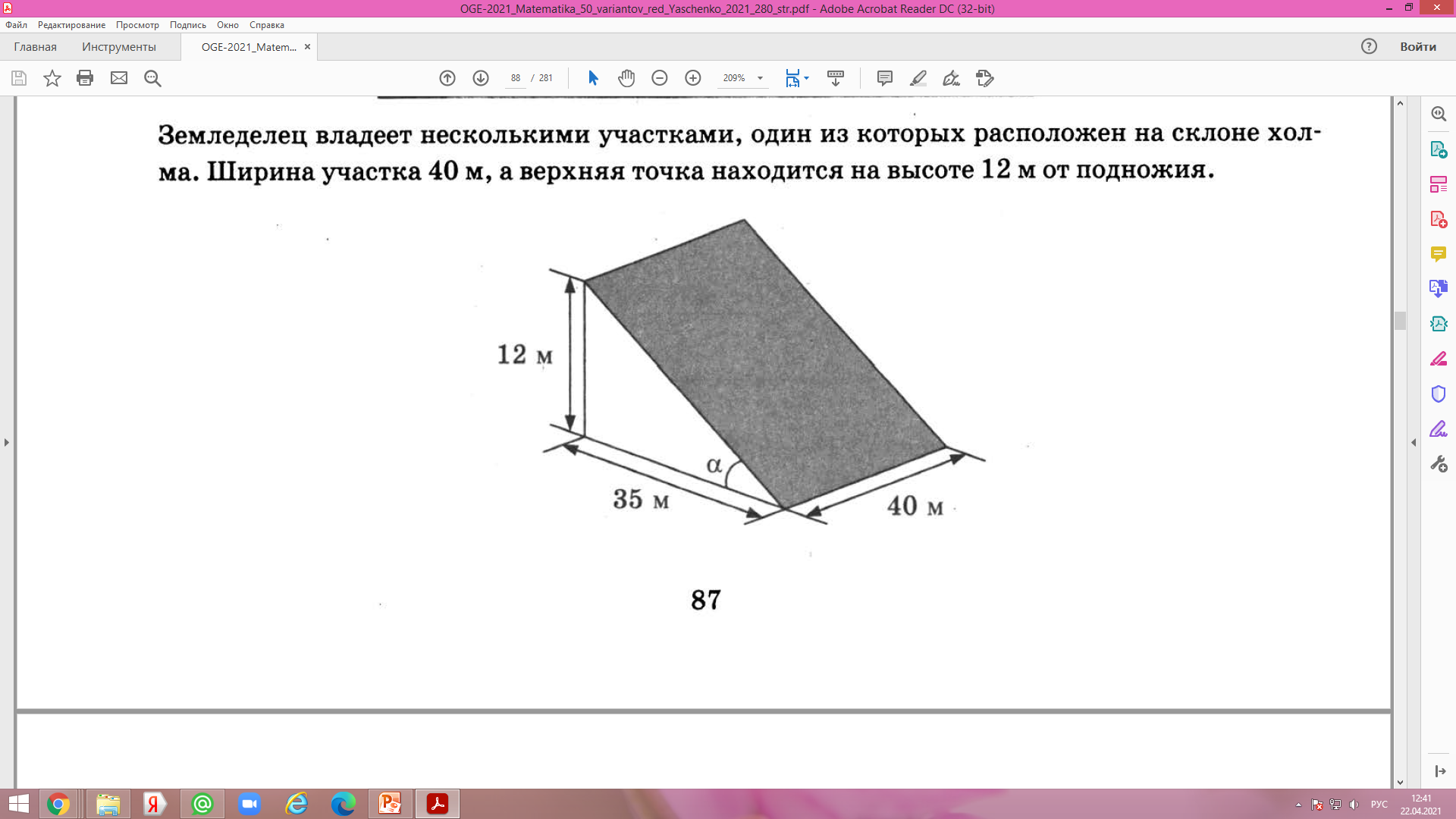 Ответ: 5,4
Задание 4
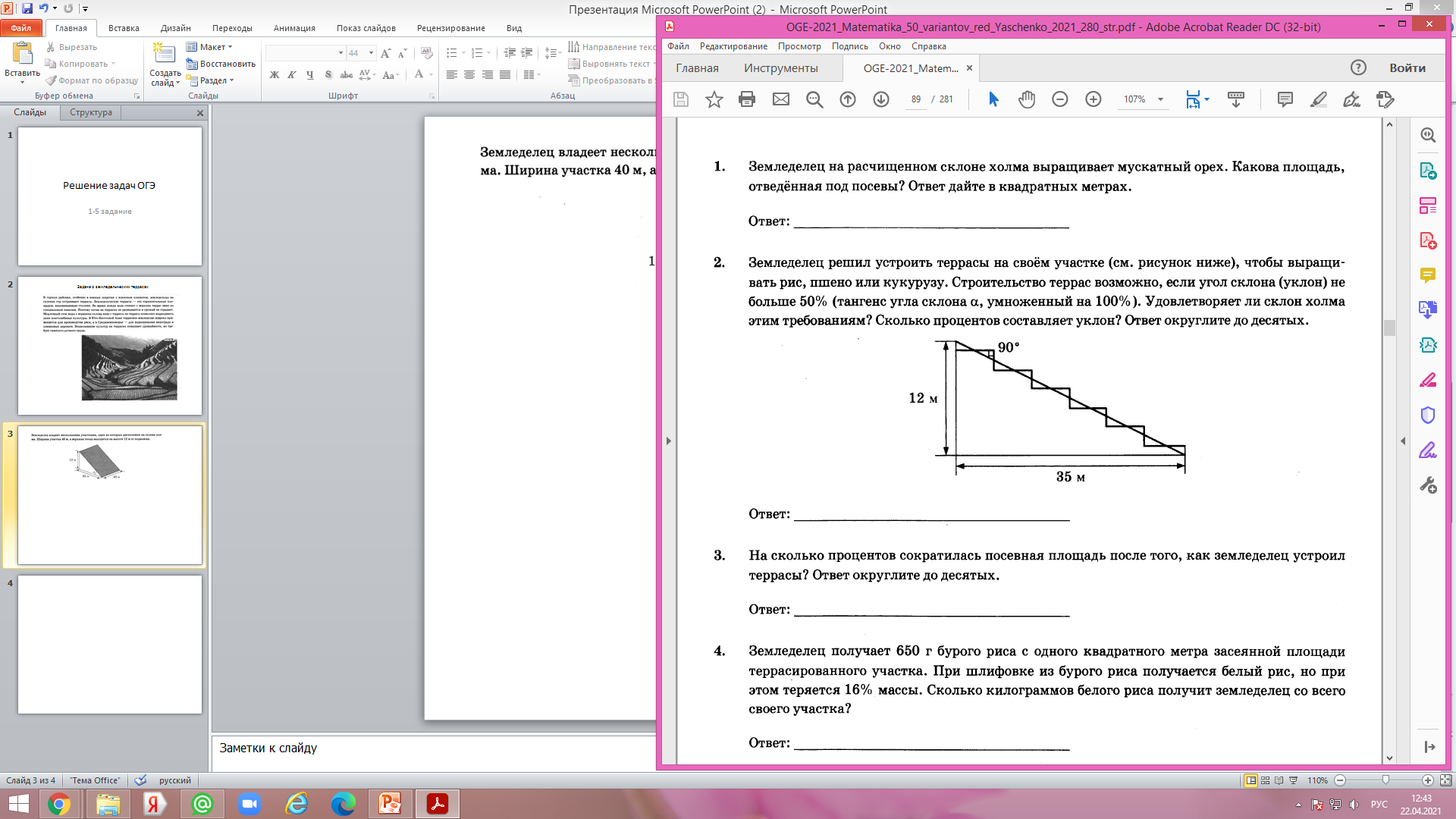 Решение:
Засеянная площадь бурым рисом равна 1400 м2
Найдем урожайность бурого риса
650 * 1400 = 910 000 (г)
910 000г = 910 кг
Ответ: 764,4
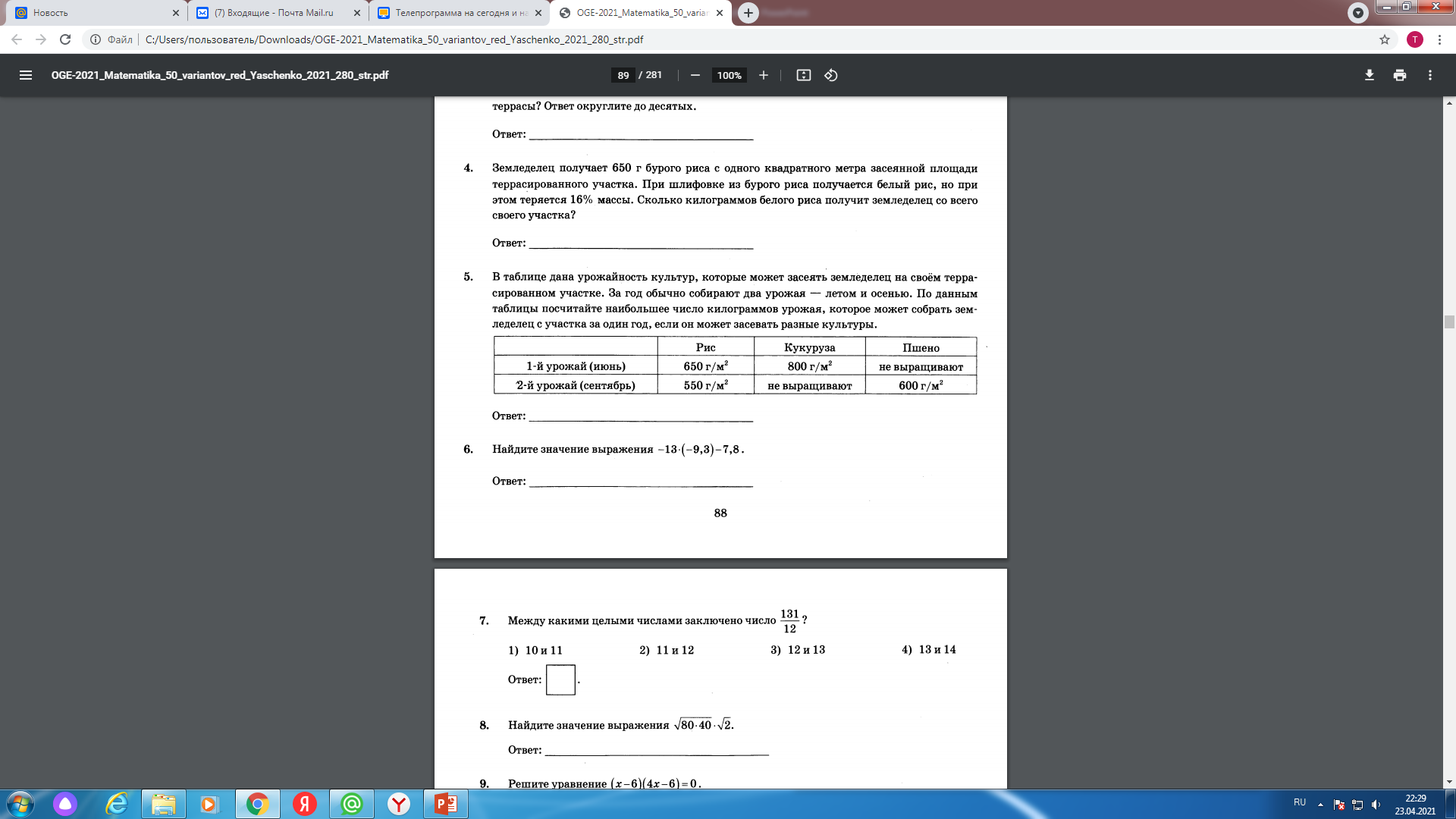 Задание 5
1 урожай:
800>650 значит наибольшее количество урожая соберут при посеве кукурузы
800*1400 = 1120 000 (г/м2) 
1120 000 г/м2 = 1120 кг/м2
2 урожай: 
600>550 – наибольшее количество урожая соберут, если  засеют пшено
600*1400 = 840 000 (г/м2) 
840 000 г/м2 = 840 кг/м2
Найдем количество урожая за 2 сезона 
1120 + 840 = 1960 (кг/м2)
Ответ: 1960
Задача на тарифы
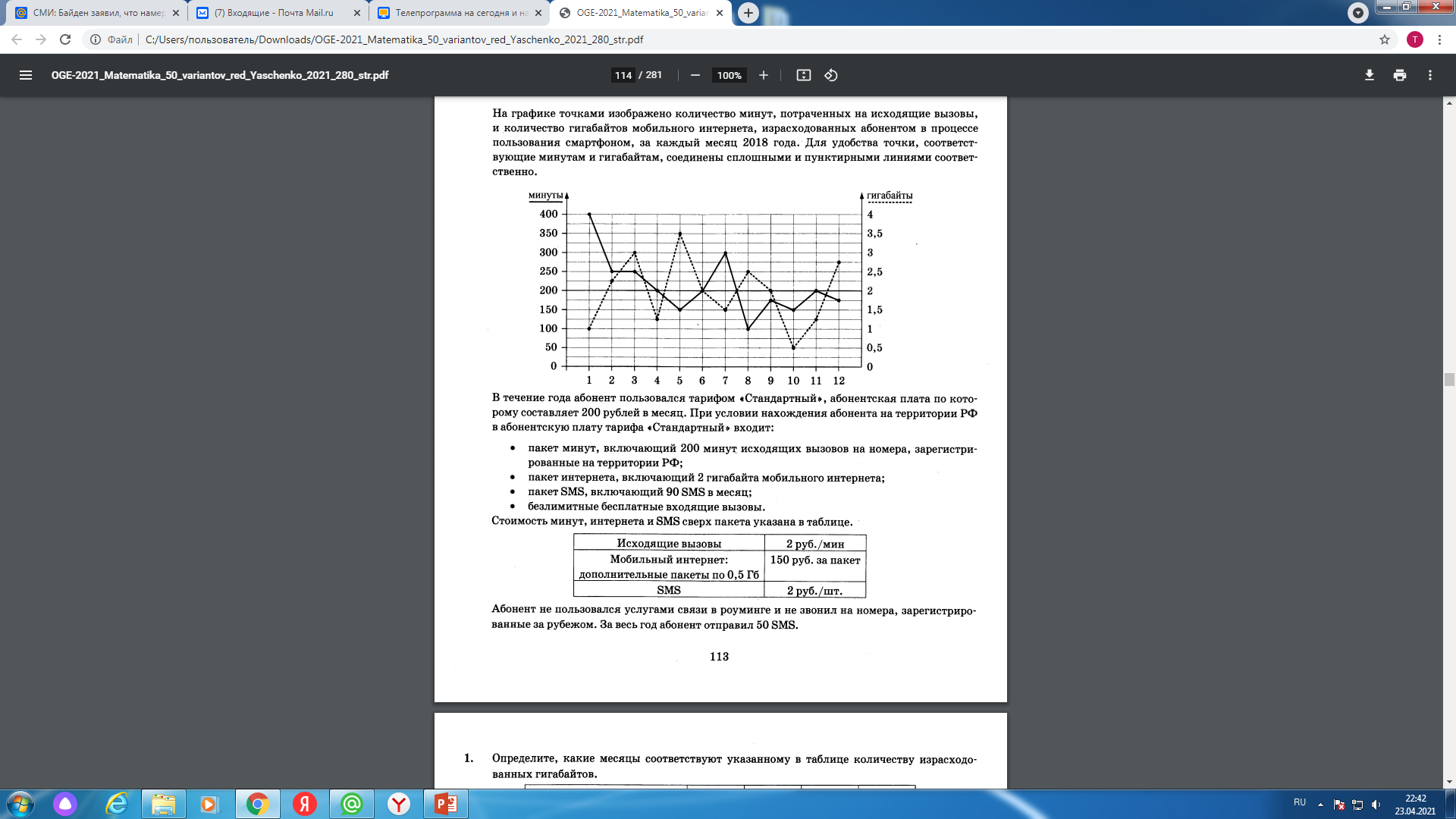 Задание 1
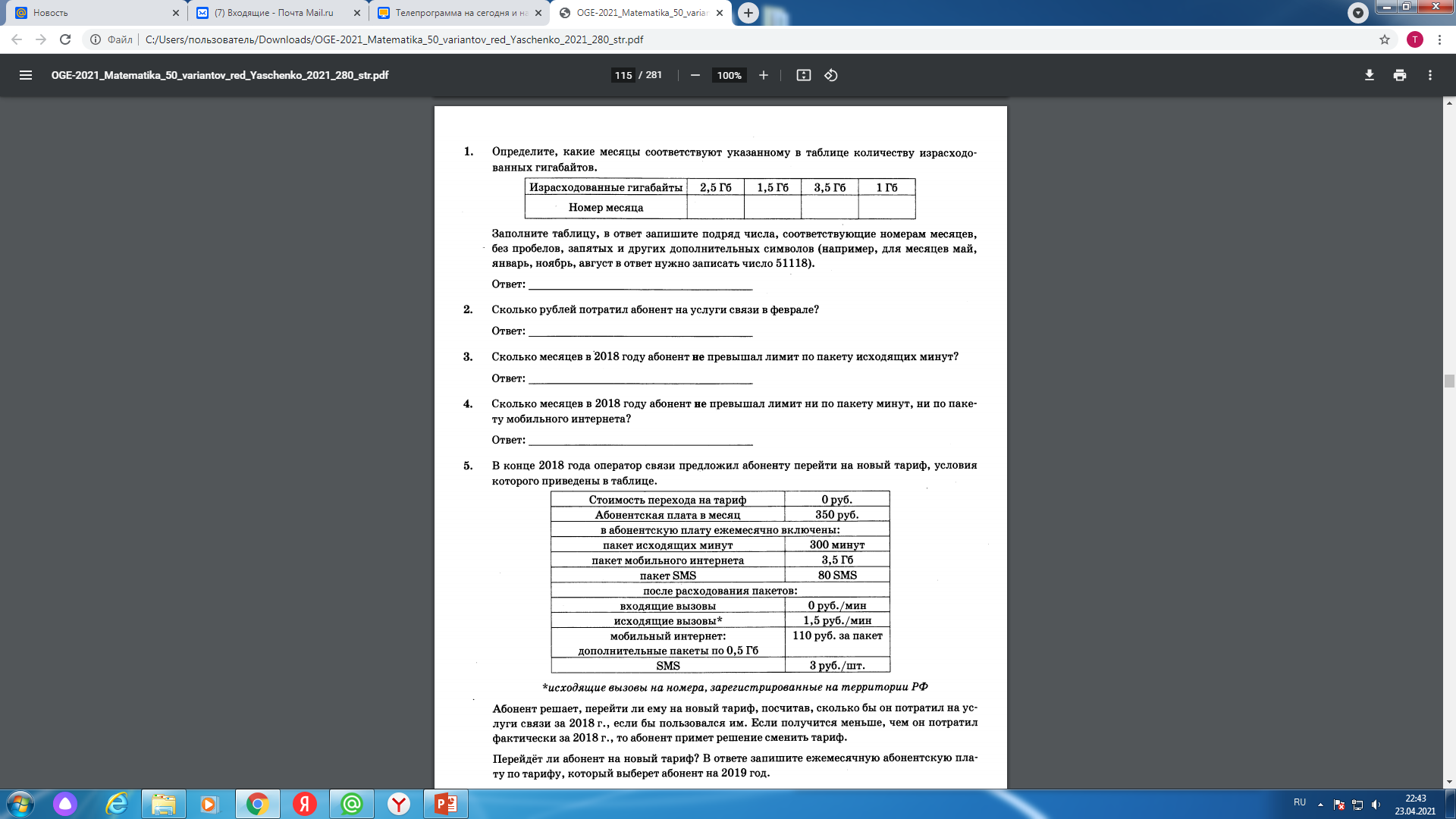 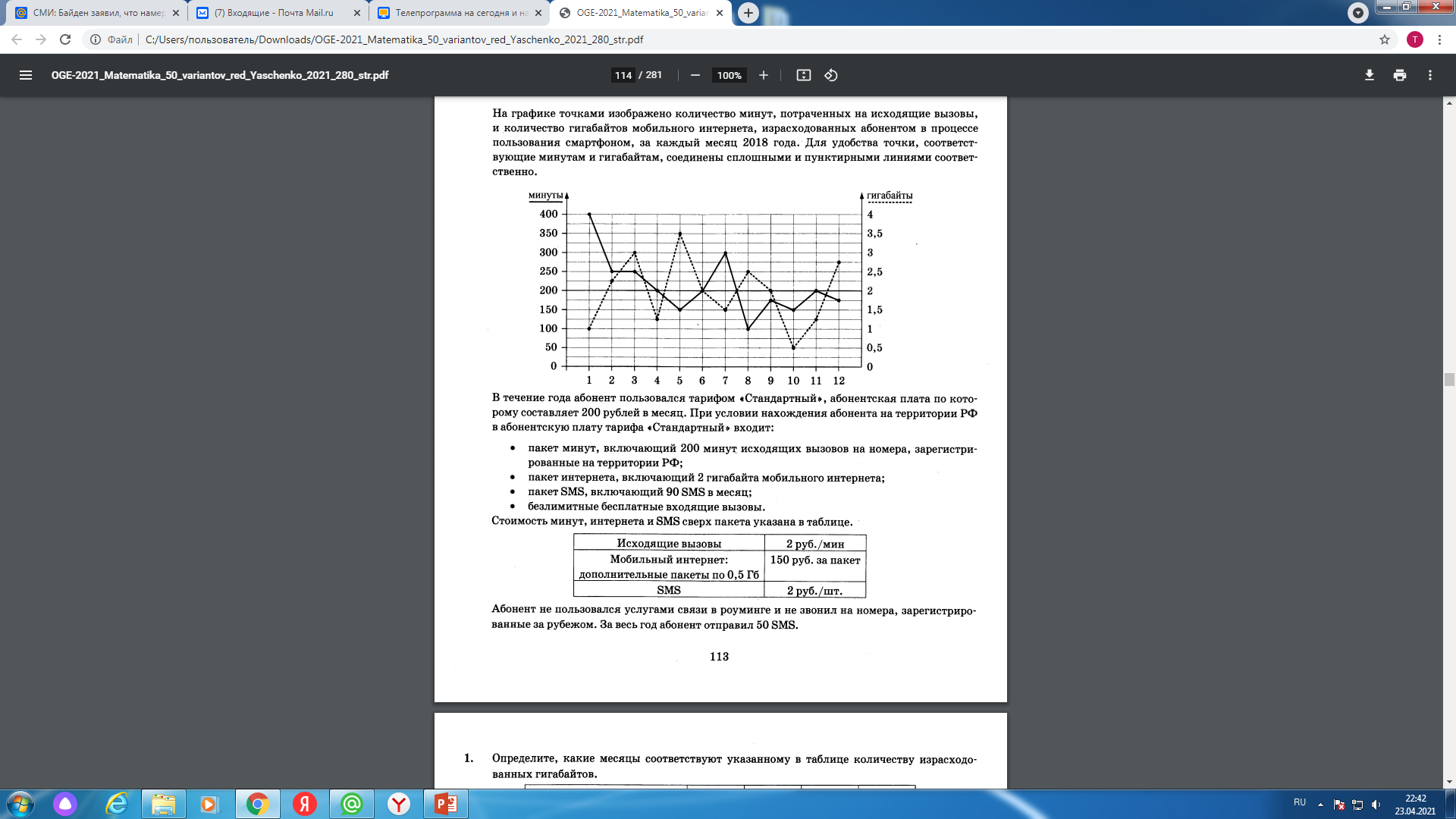 Ответ: 8751
Задание 2
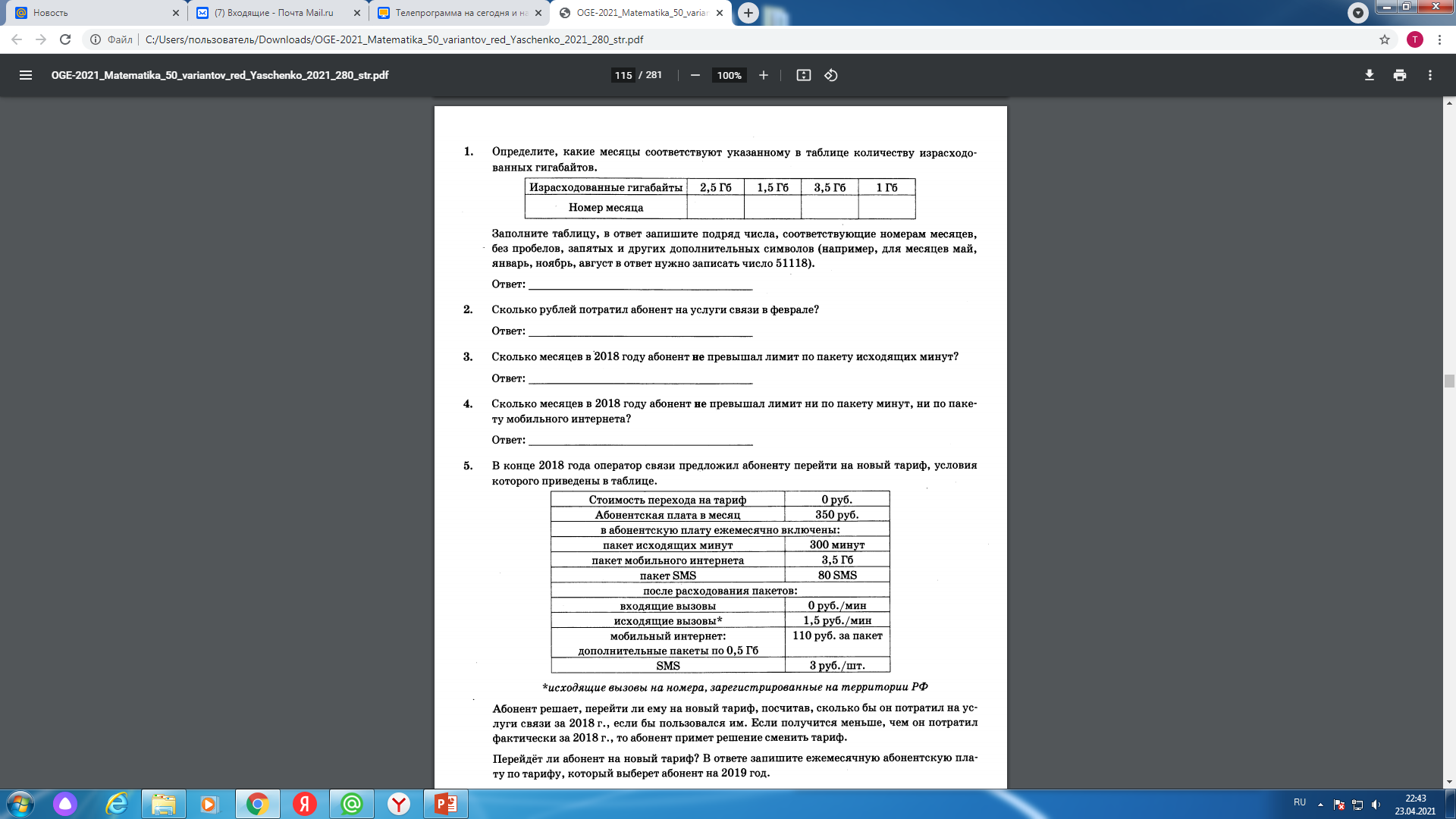 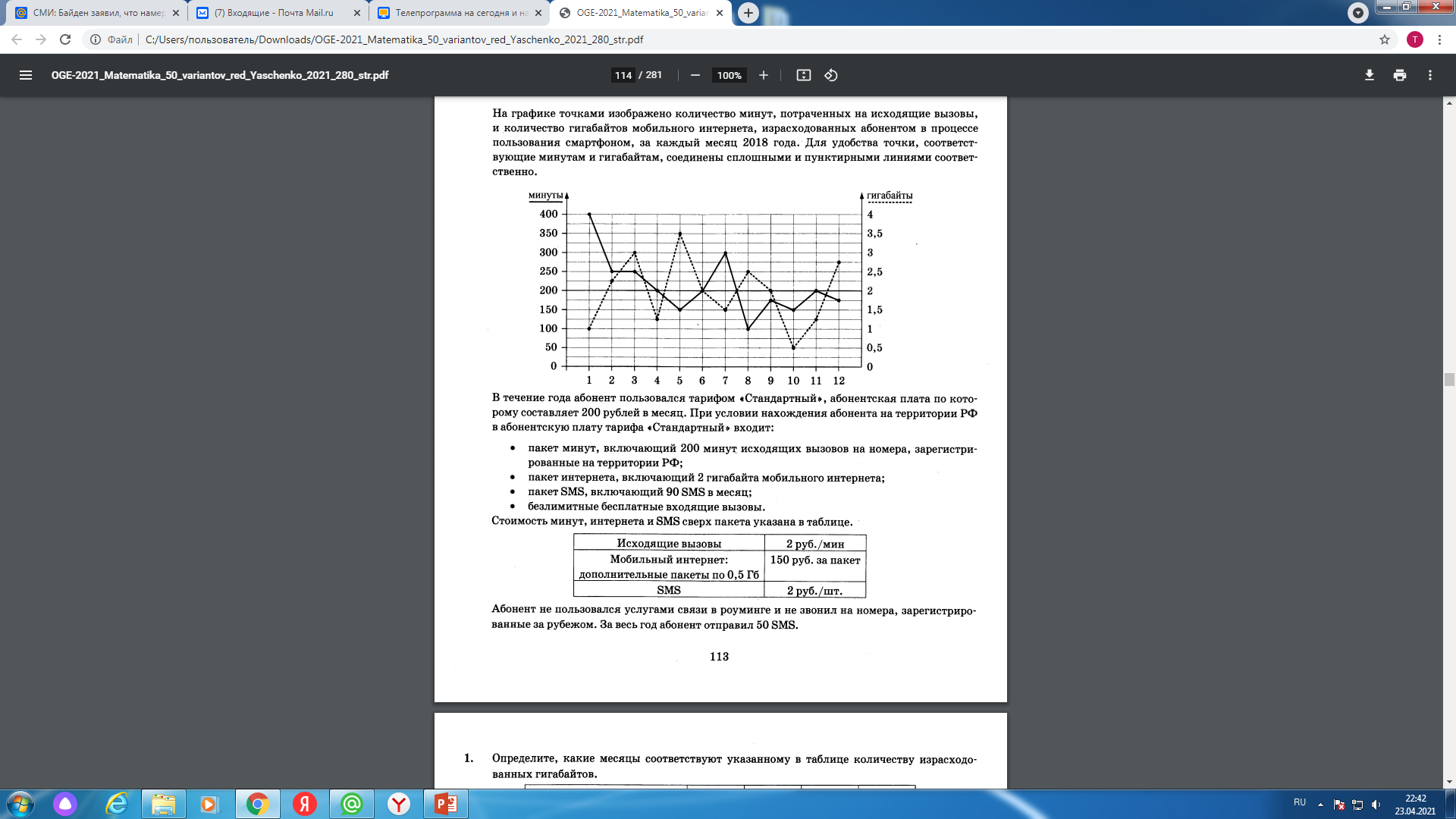 норматив
Решение: 
В феврале абонемент потратил 250 мин. и 225 Гб
Норматив составлял – 200 мин. и 2 Гб
 Абонентская плата составляет 200 руб.
Сверх норматива – 50 мин. и 0,5 Гб
2*50 = 100 (руб.)
За 0,5 Гб дополнительная плата составит 150 руб.
200 + 100 + 150 = 450 (руб.)
Ответ: 450
Задание 3
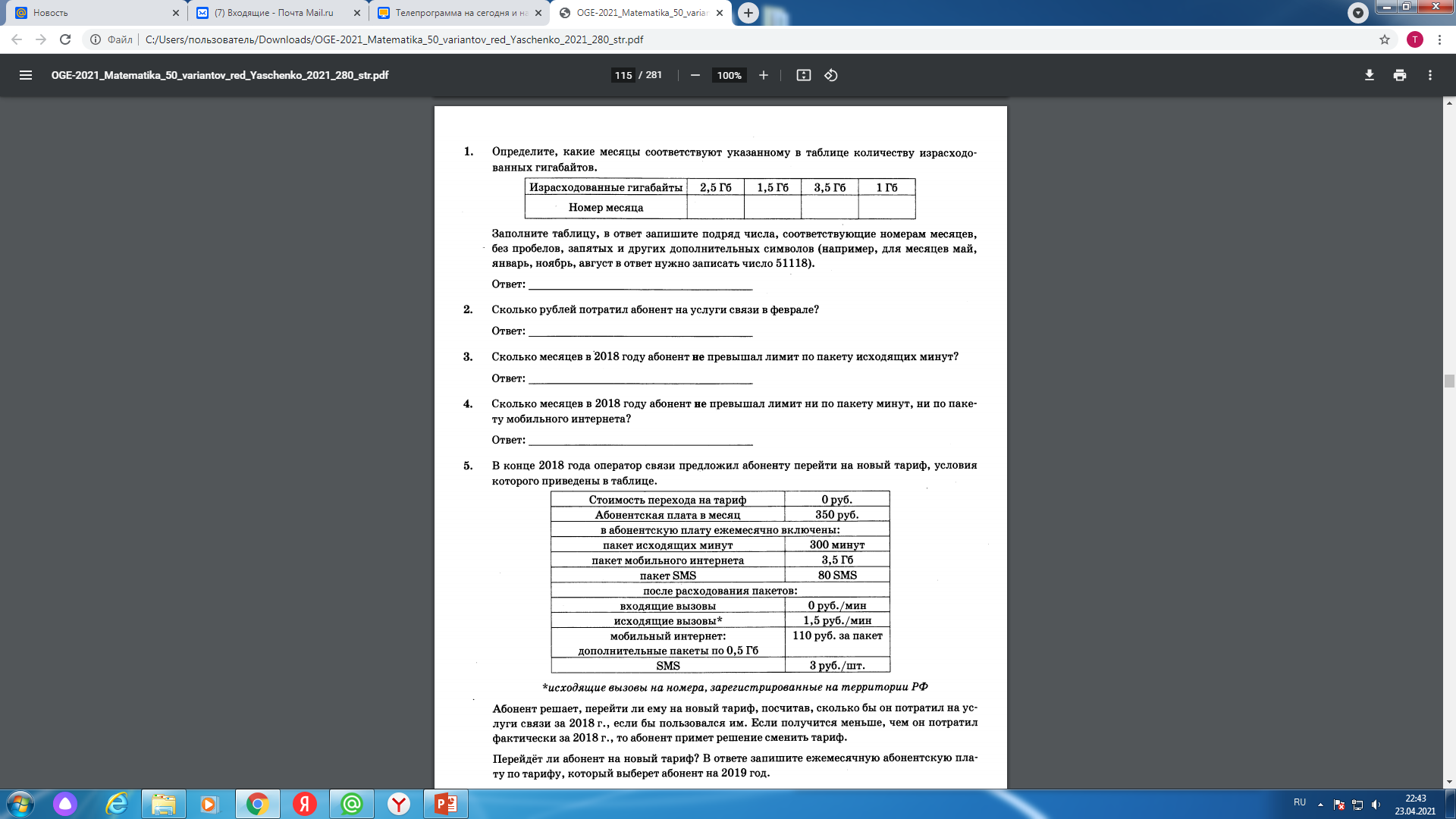 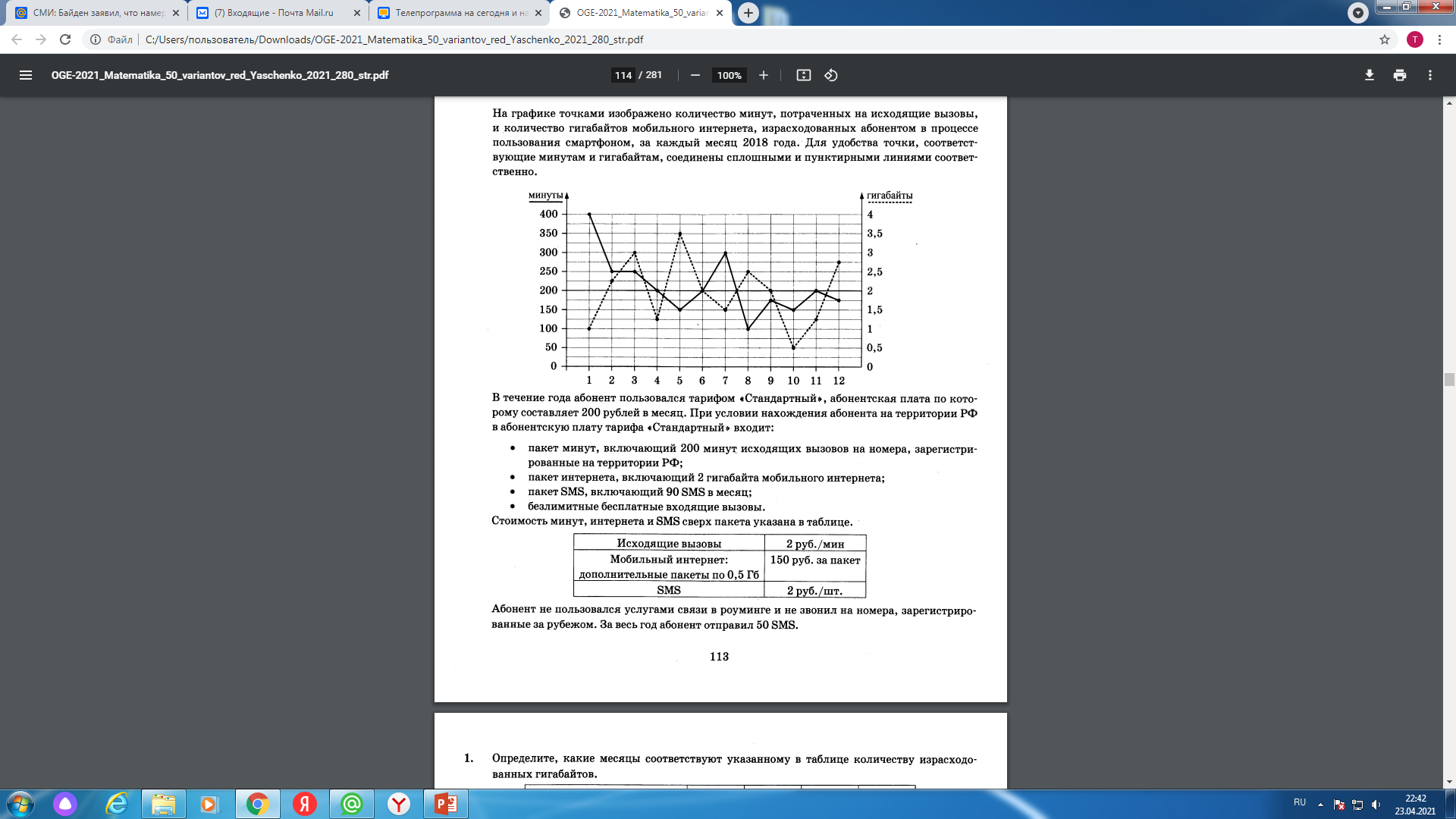 Не превышает – меньше или равно нормативу по пакету минут (   )
Ответ: 8
Задание 4
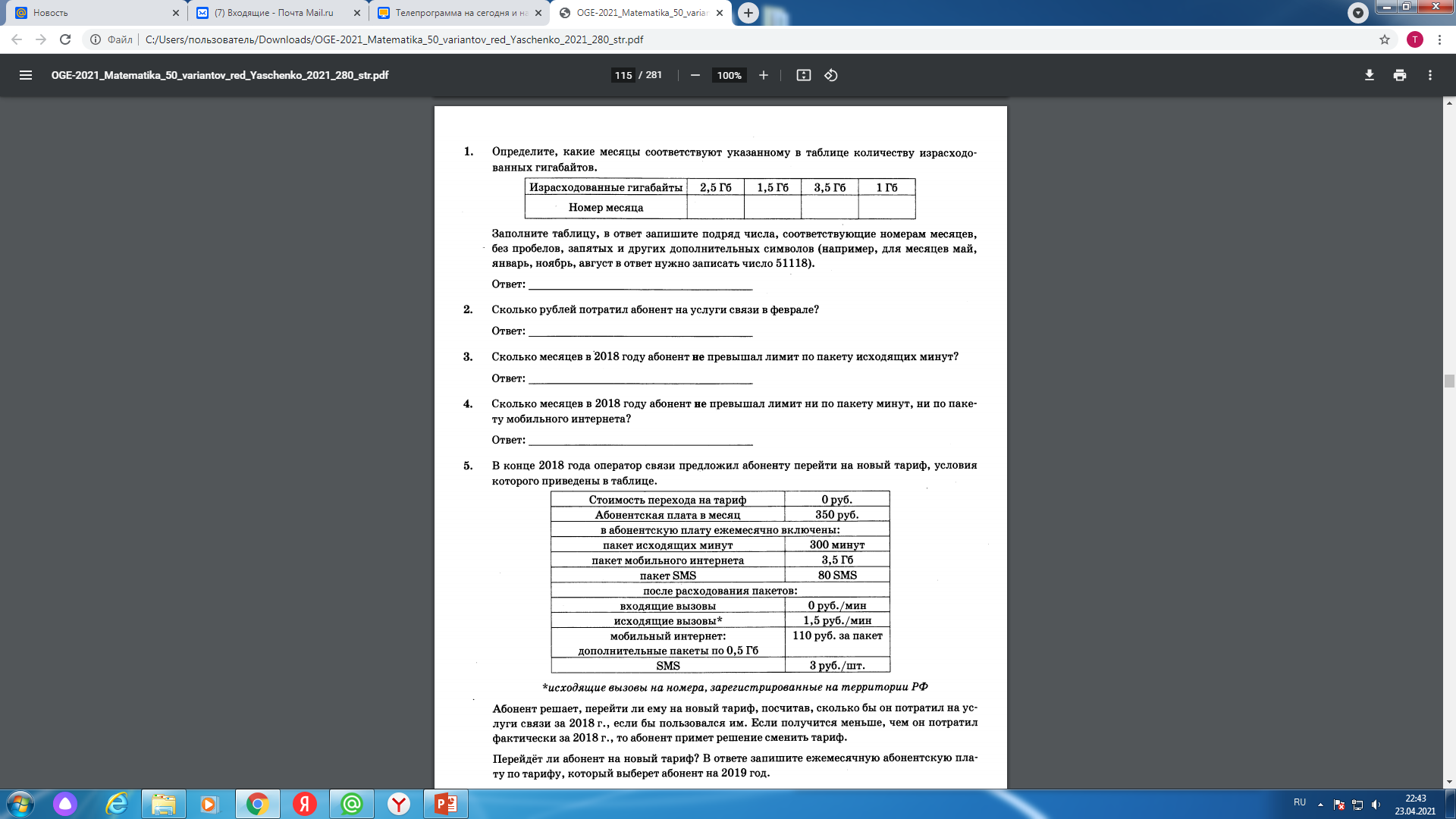 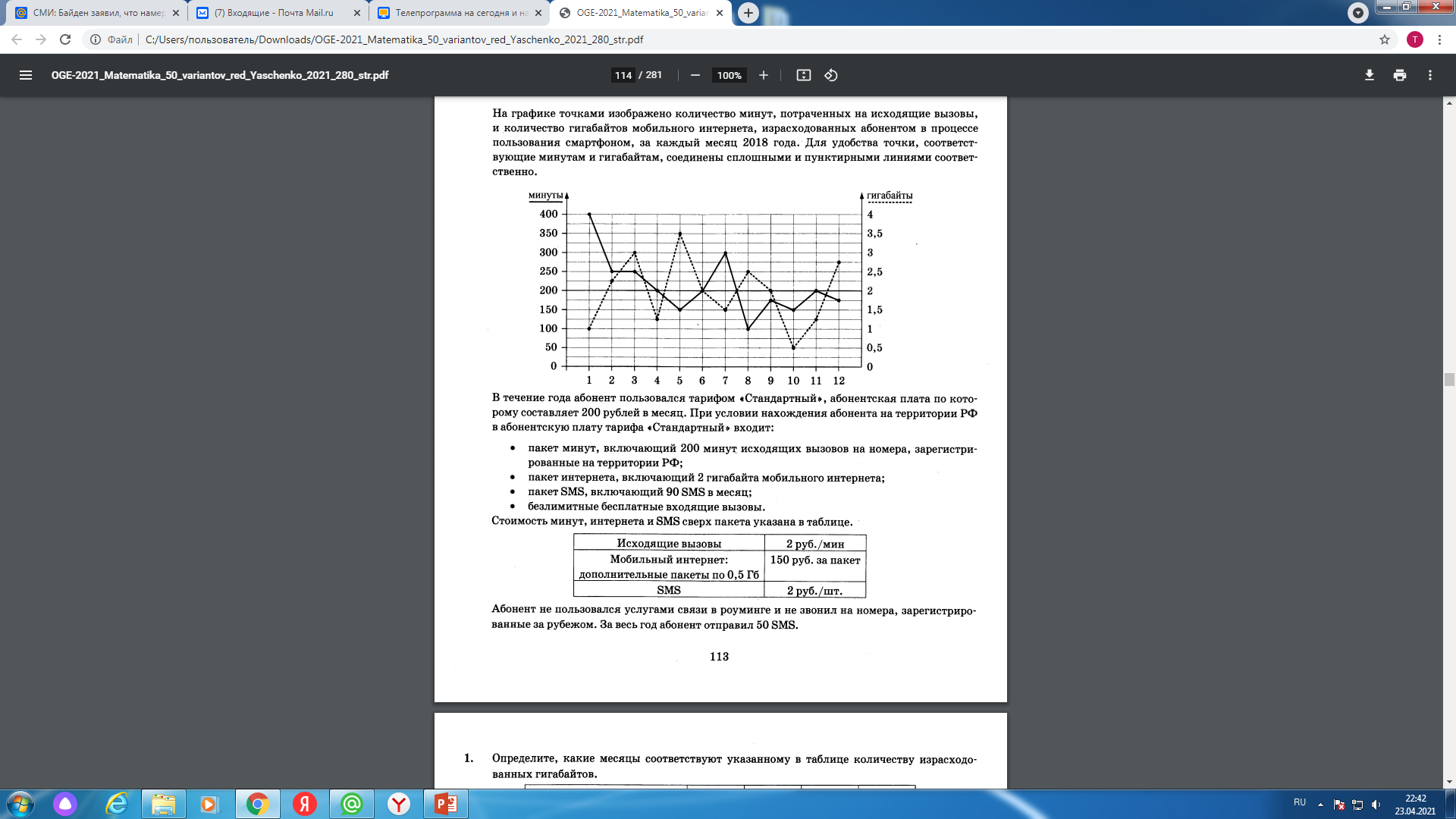 норматив
Не превышает – меньше или равно нормативу одновременно как по пакету минут (   ), 
Так и по пакету мобильного интернета (   )
Ответ: 5
Задание 5
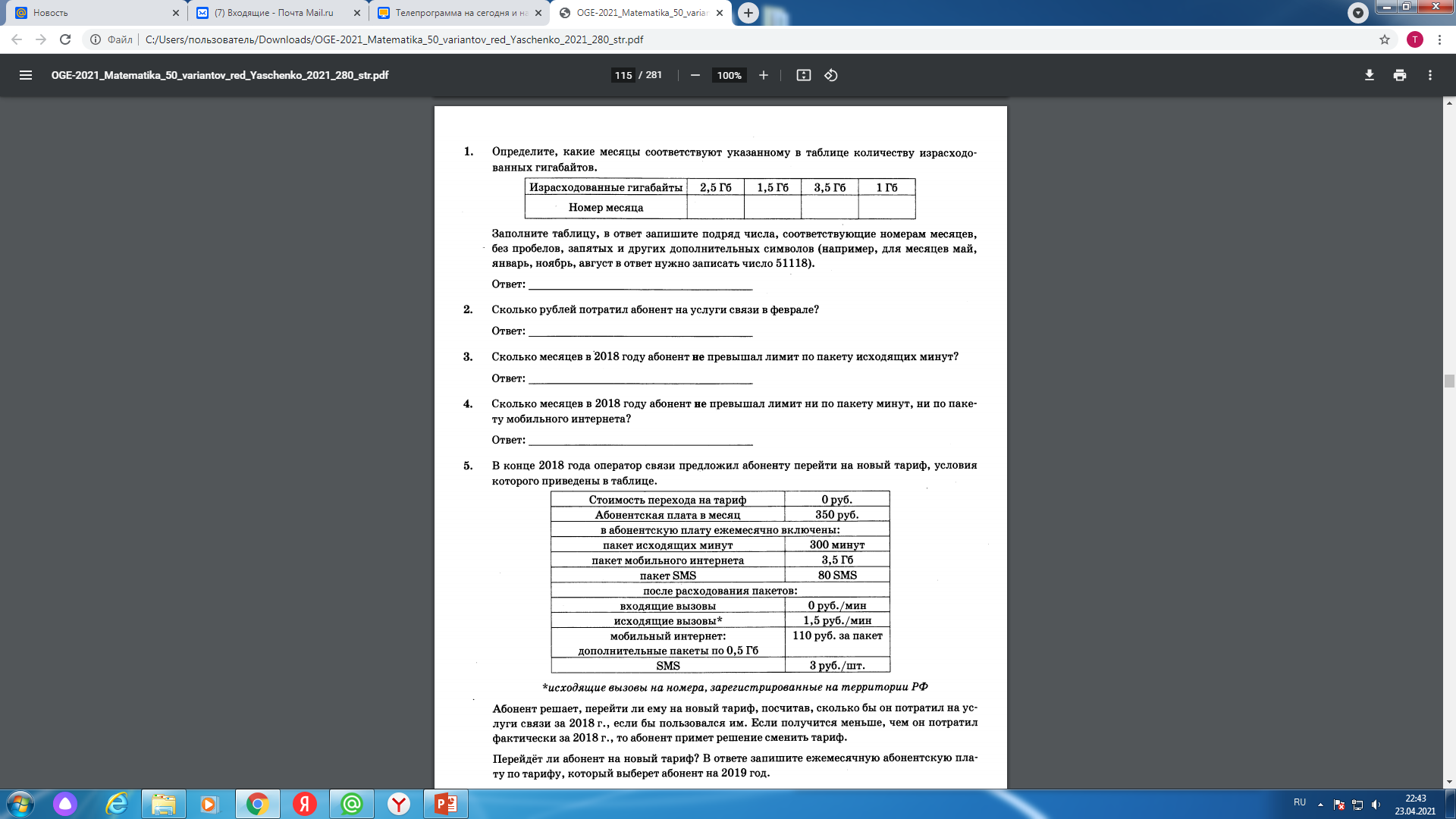 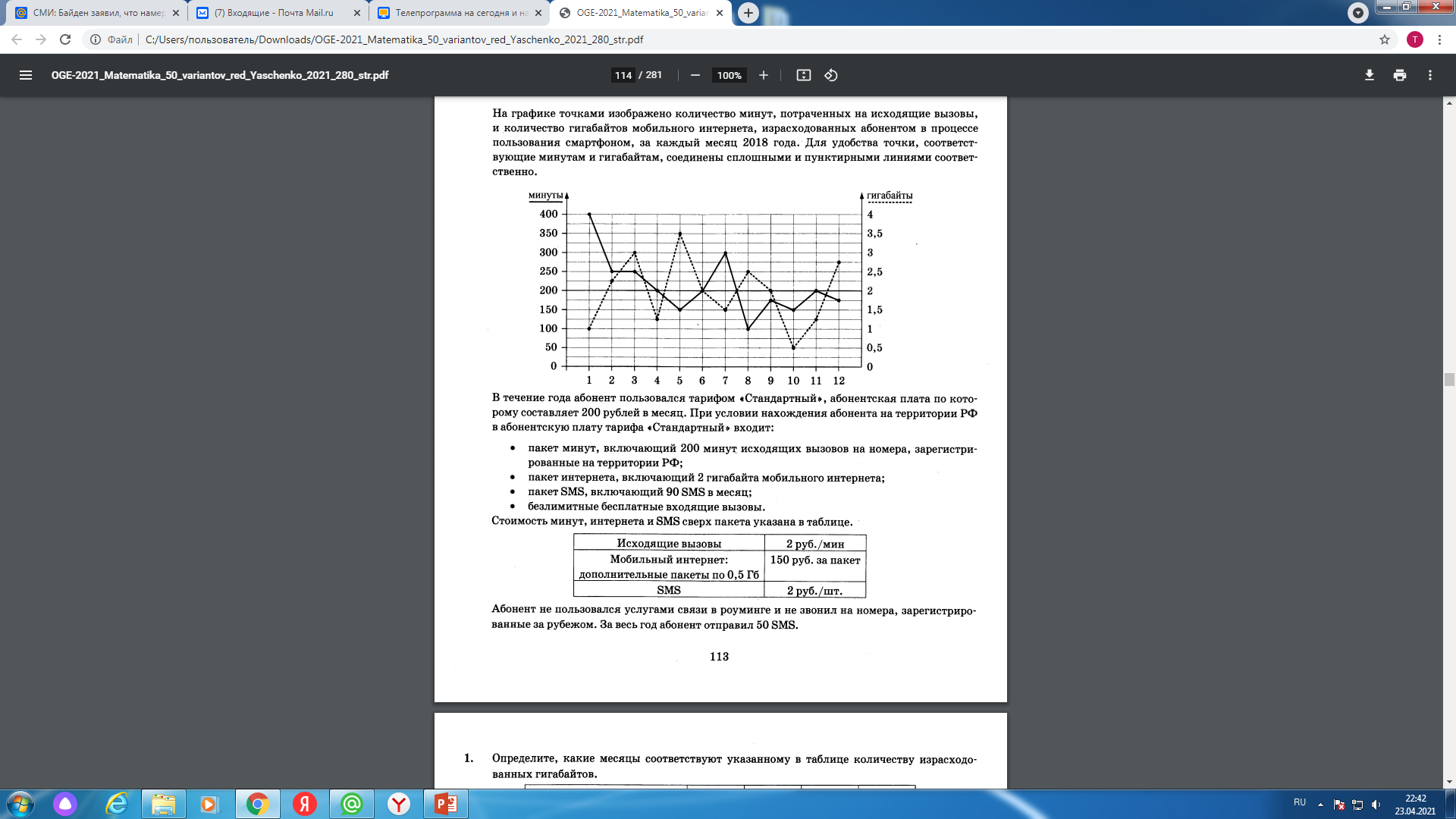 Найдем сколько потратил абонемент за 2018 г.
По пакету мобильного интернета сверх нормы
По пакету минут  сверх нормы
Итого: 800 руб.
Итого: 1350 руб.
Всего за 2018 г. потрачено 200*12+800+1350=4550 (руб.)
2. Найдем сколько бы потратил абонемент за 2019 г.
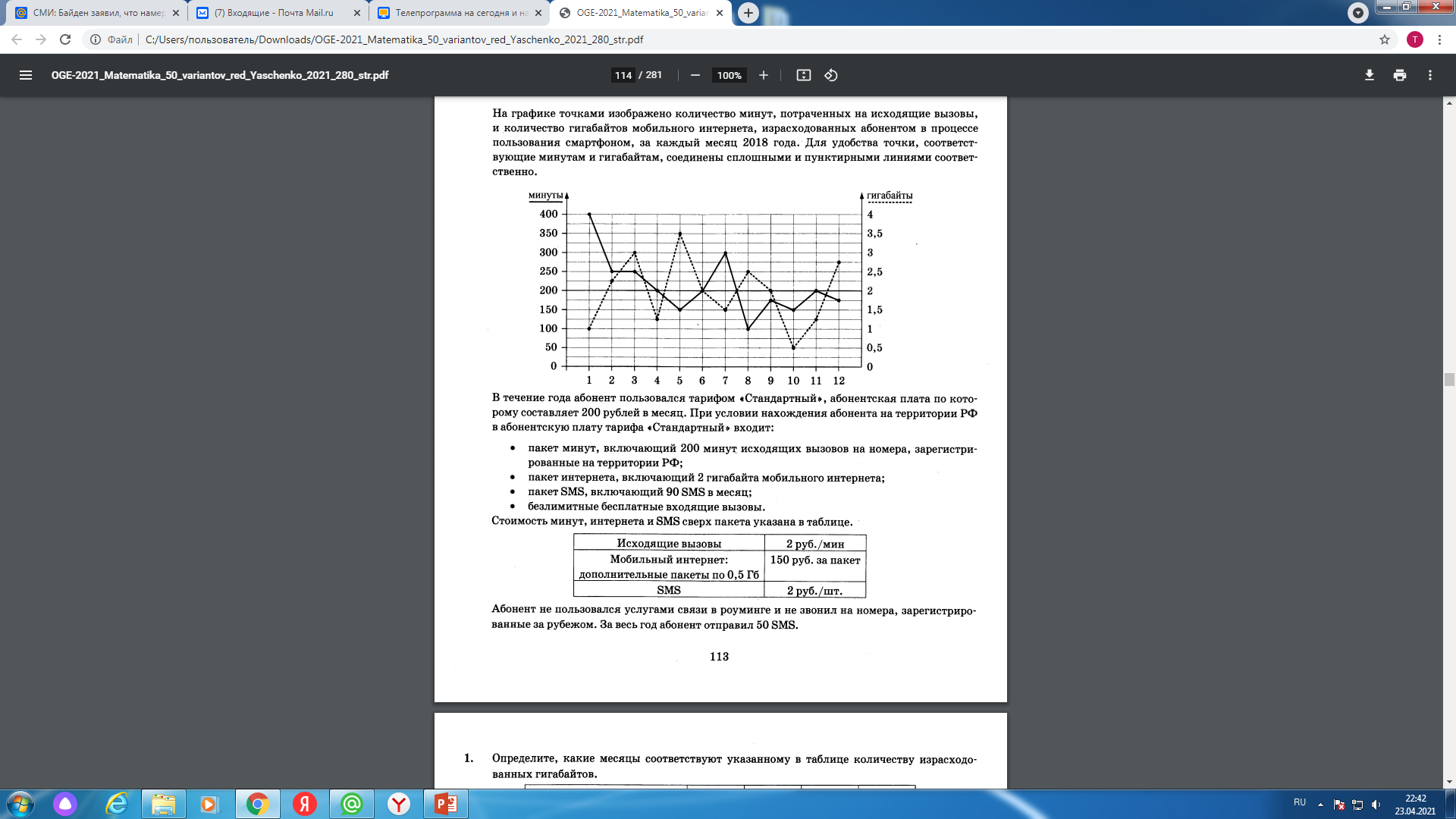 По нормативу за год
350*12 = 4200 (руб.)
Сверх норматива 
100 мин в 1 месяц 
100*1,5 = 150 (руб.)
Всего за 2019 г. потратит 
4200 + 150 = 4350 (руб.)
4550 > 4350 на услуги связи по новому тарифу будет меньше

Значит, абонемент перейдет на новый тариф
Абонентская плата за месяц составит 350 руб.
Ответ: 350
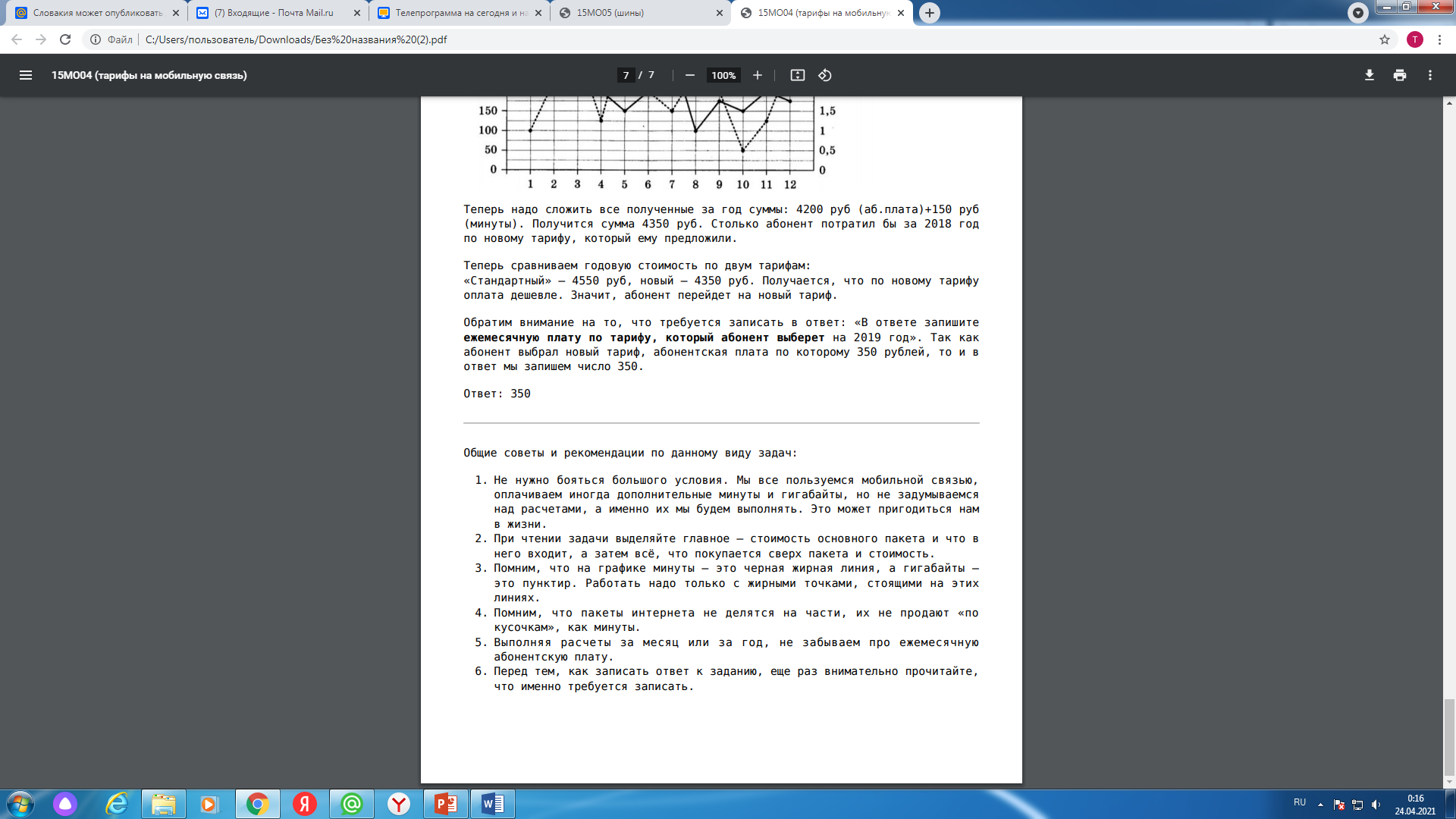 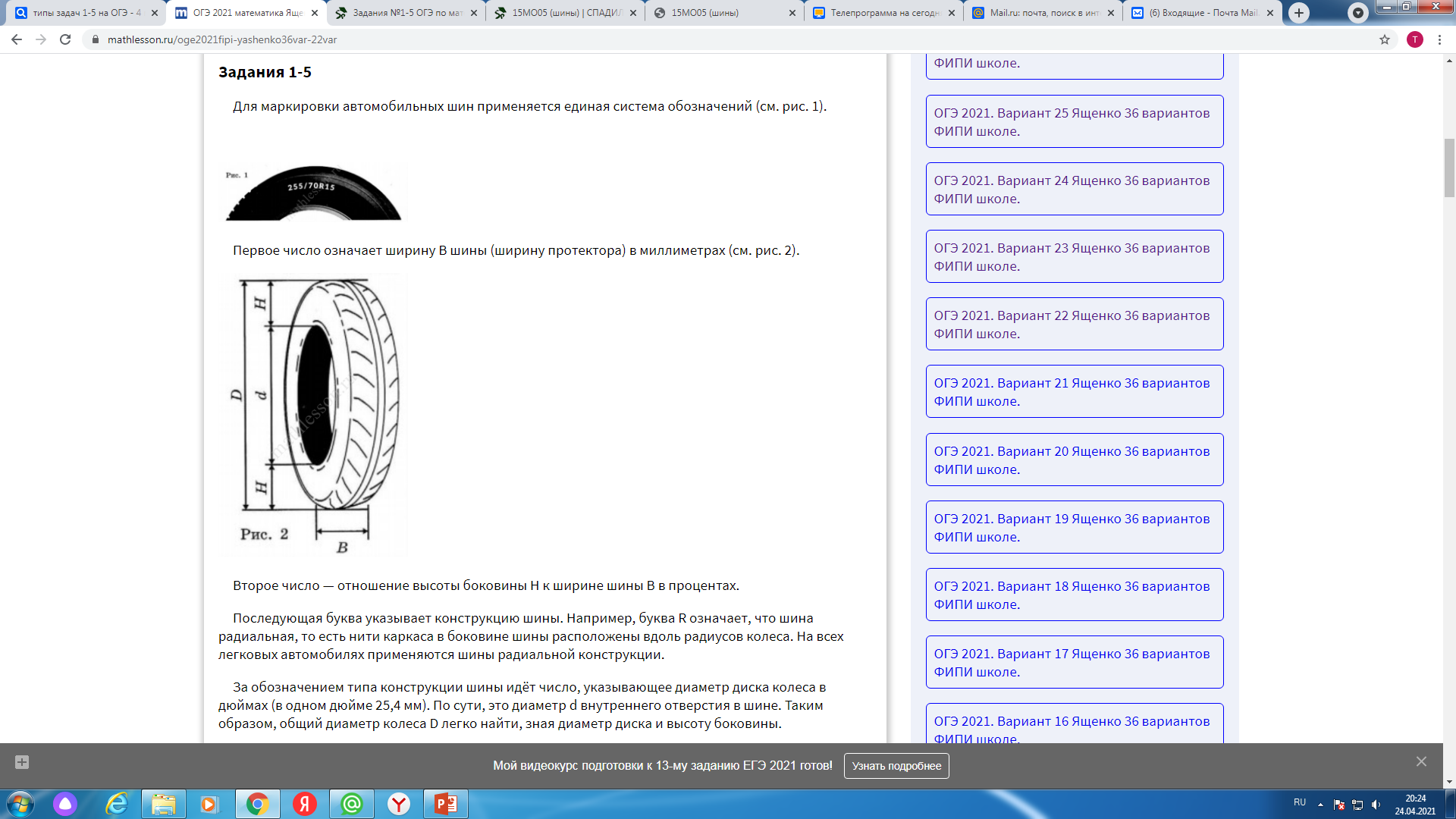 Задача 
про шины
255/70 R 1 5
D = d + 2H
H = B*0,7 = 255 *0,7 = 178,5 (мм)
D = 15*25,4 + 2*178,5 =738 (мм)
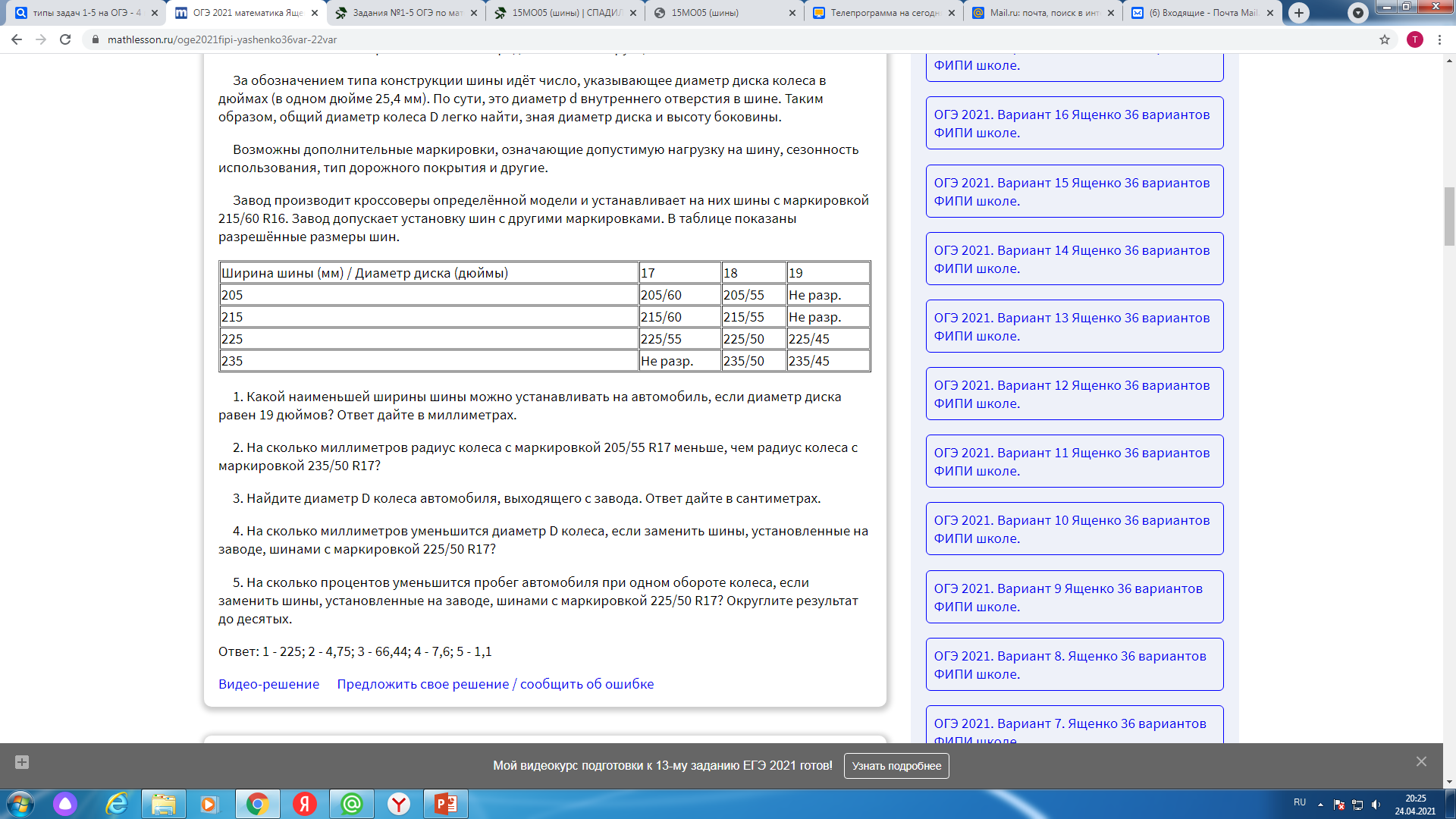 Задание 1
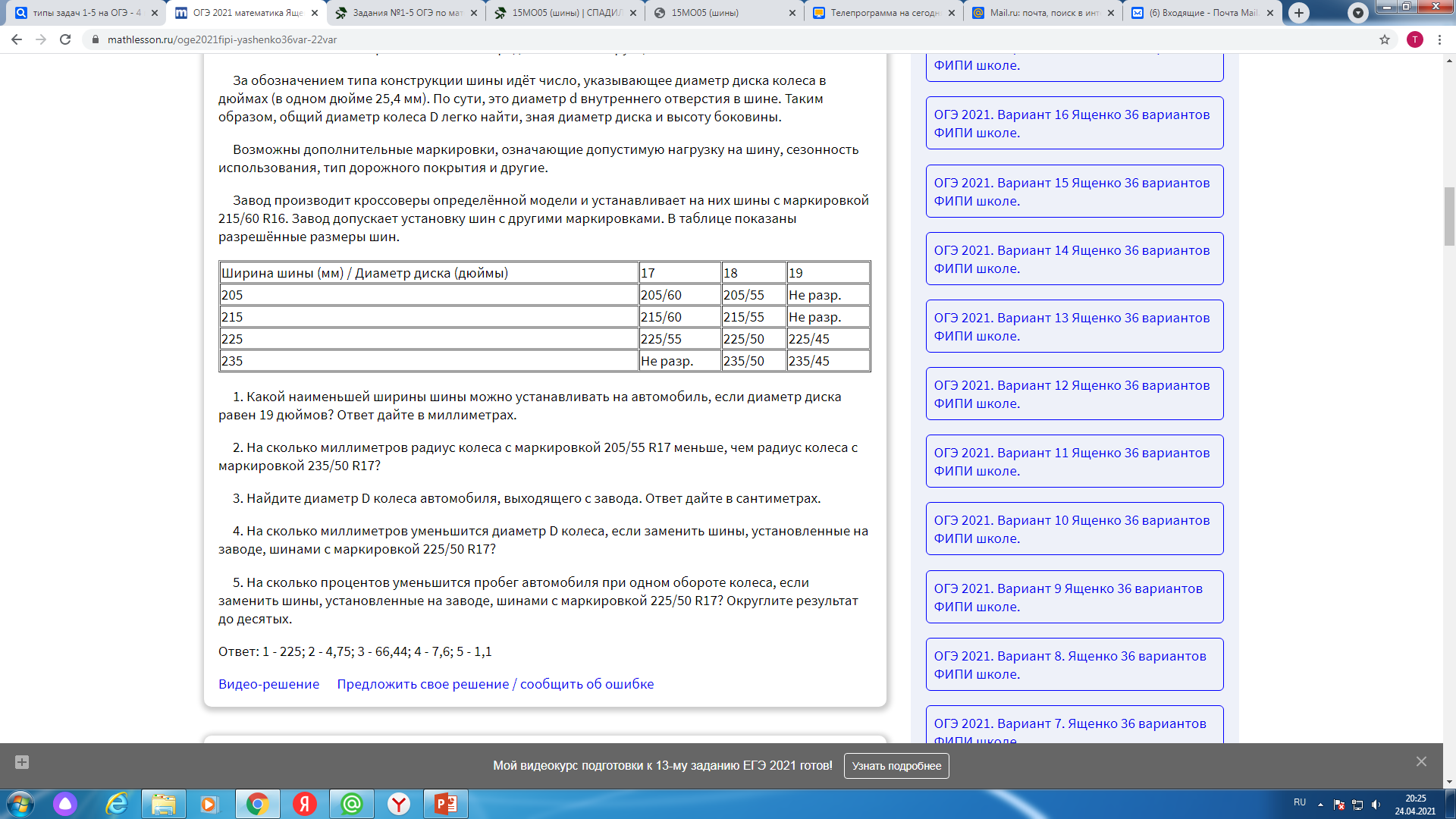 Решение: 
Значение считываем по таблице
Ответ: 225
Задание 2
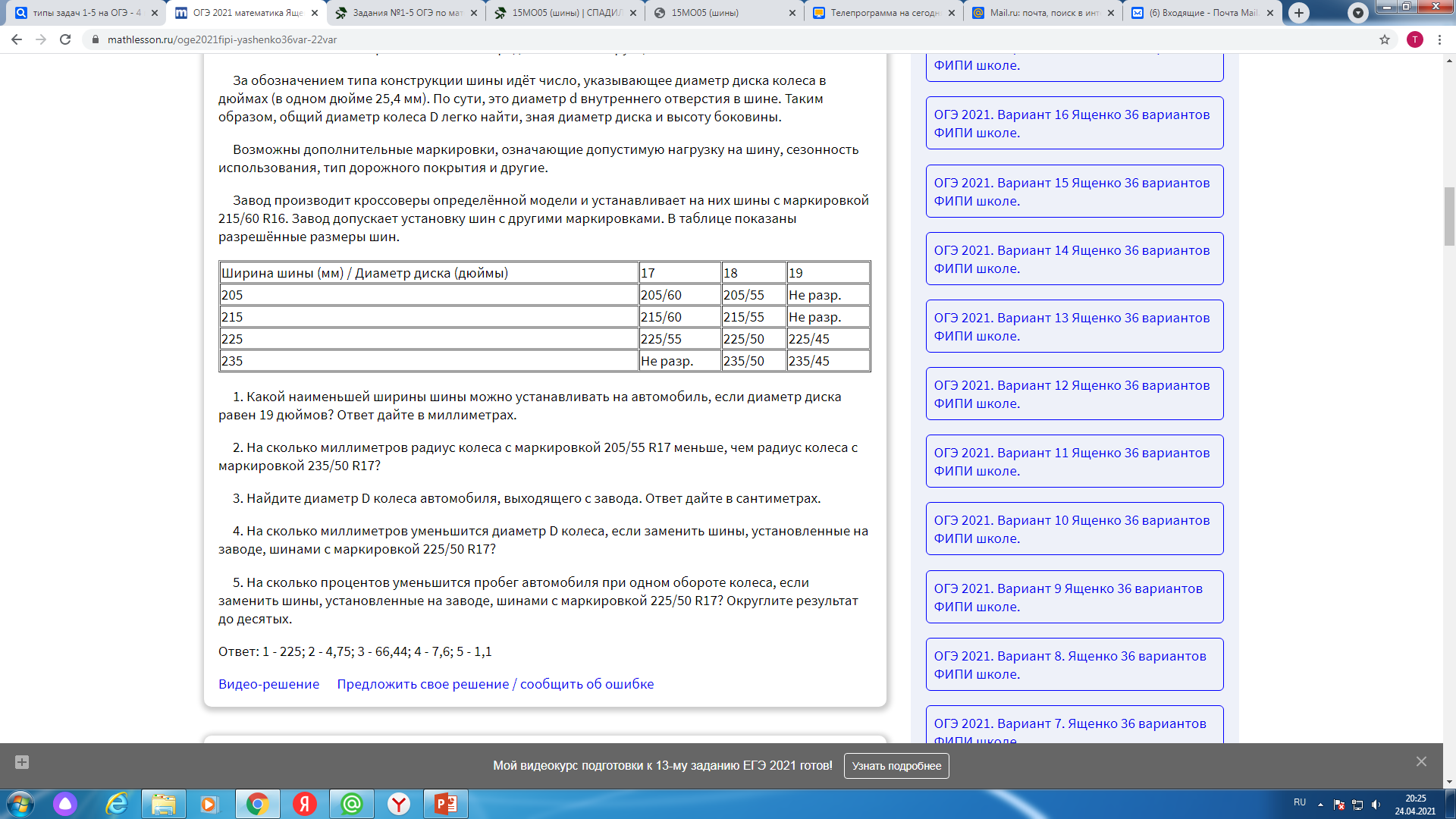 D = d + 2H
H = B*0,55 = 205 *0,55 = 112,75 (мм)
D1 = 17*25,4 + 2*112,75 =657,3 (мм)
D = d + 2H
H = B*0,5 = 235 *0,5 = 117,5 (мм)
D2 = 17*25,4 + 2*117,5 =666,8 (мм)
D2 –D1 = 666,8 – 657,3 = 9,5 (мм)
R = D/2 = 9,5/2 = 4,75 (мм)
Ответ: 4,75
Задание 3
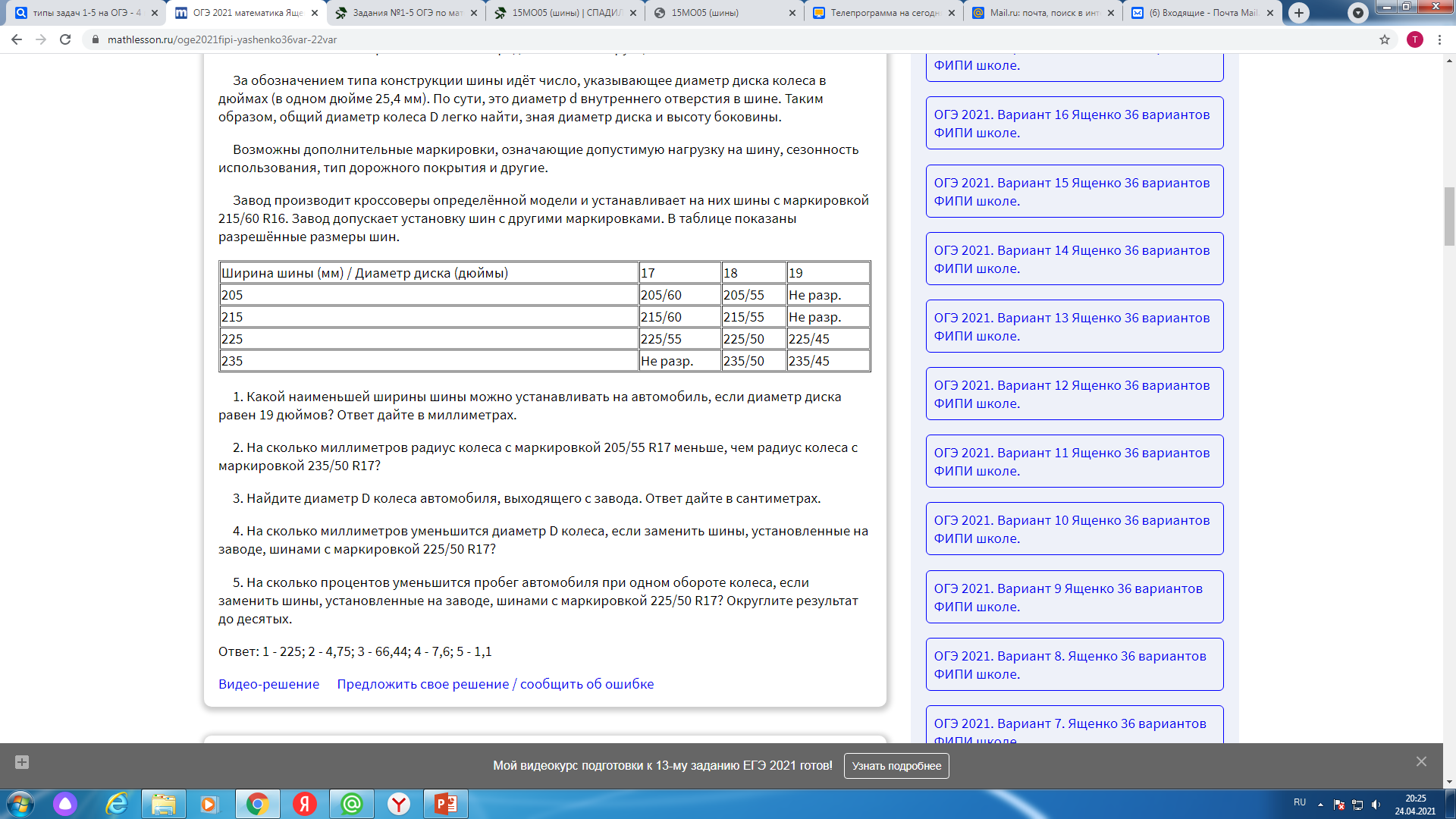 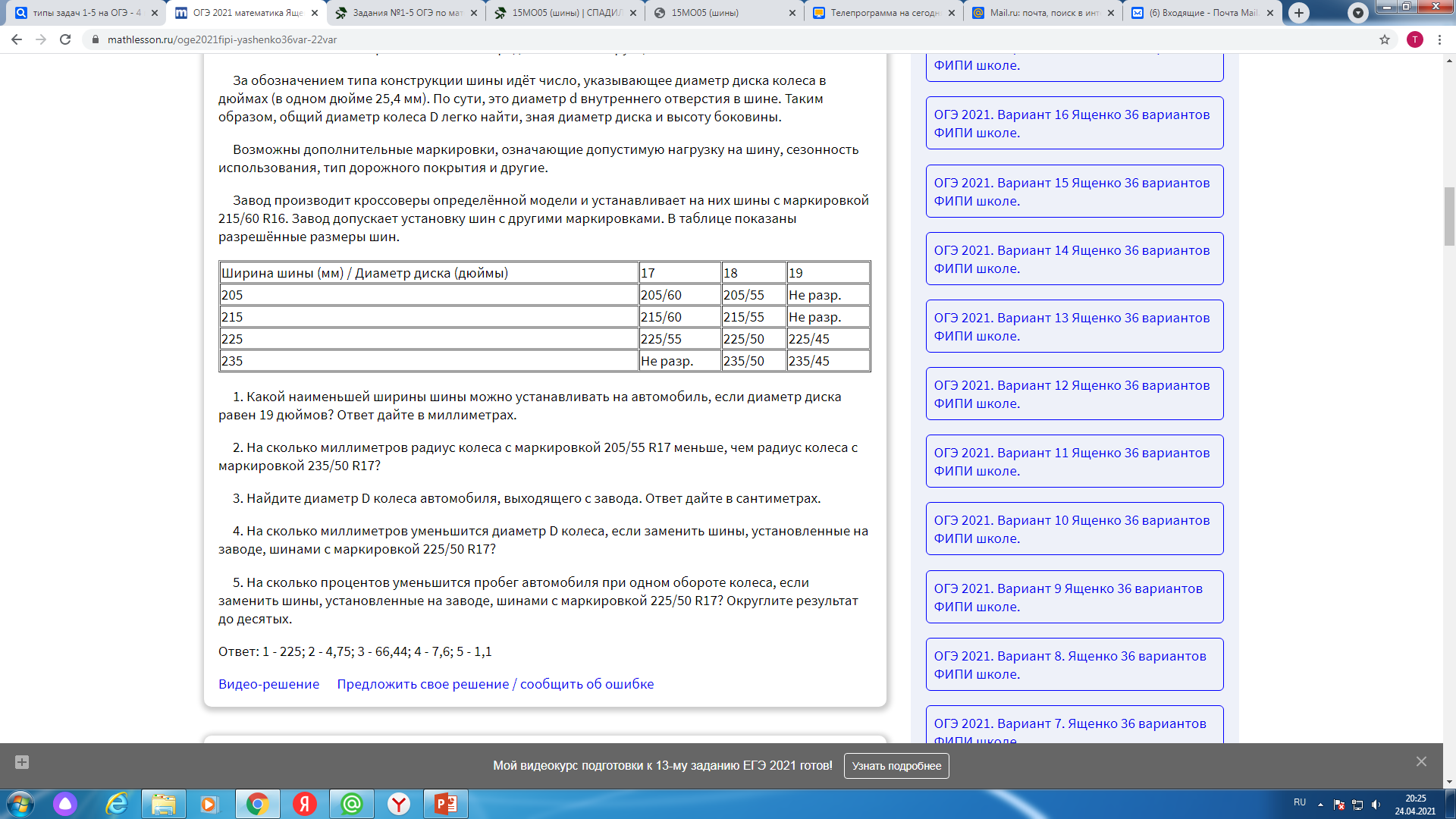 D = d + 2H
H = B*0,6 = 215 *0,6 = 129 (мм)
D = 16*25,4 + 2*129 = 664,4 (мм) 
 664,4 мм = 66,44 см
Ответ: 66,44
Задание 4
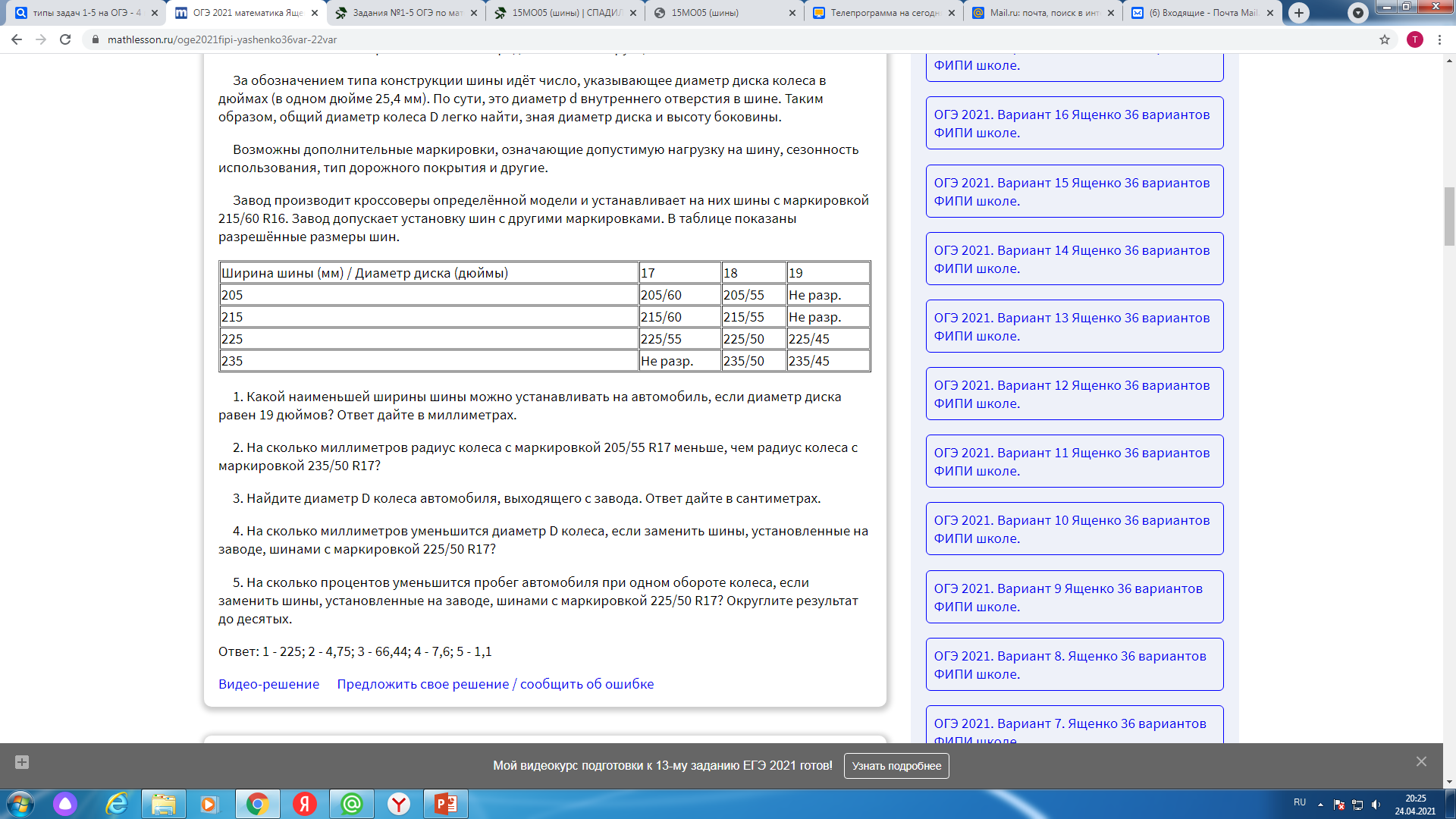 D = d + 2H
H = B*0,6 = 215 *0,6 = 129 (мм)
D1 = 16*25,4 + 2*129 = 664,4 (мм)
На заводе:
При замене:
D = d + 2H
H = B*0,5 = 225 *0,5 = 112,5 (мм)
D2 = 17*25,4 + 2*112,5 = 656,8 (мм)
D1 – D2 = 664,4 – 656,8 = 7,6 (мм)
Ответ: 7,6
Задание 5
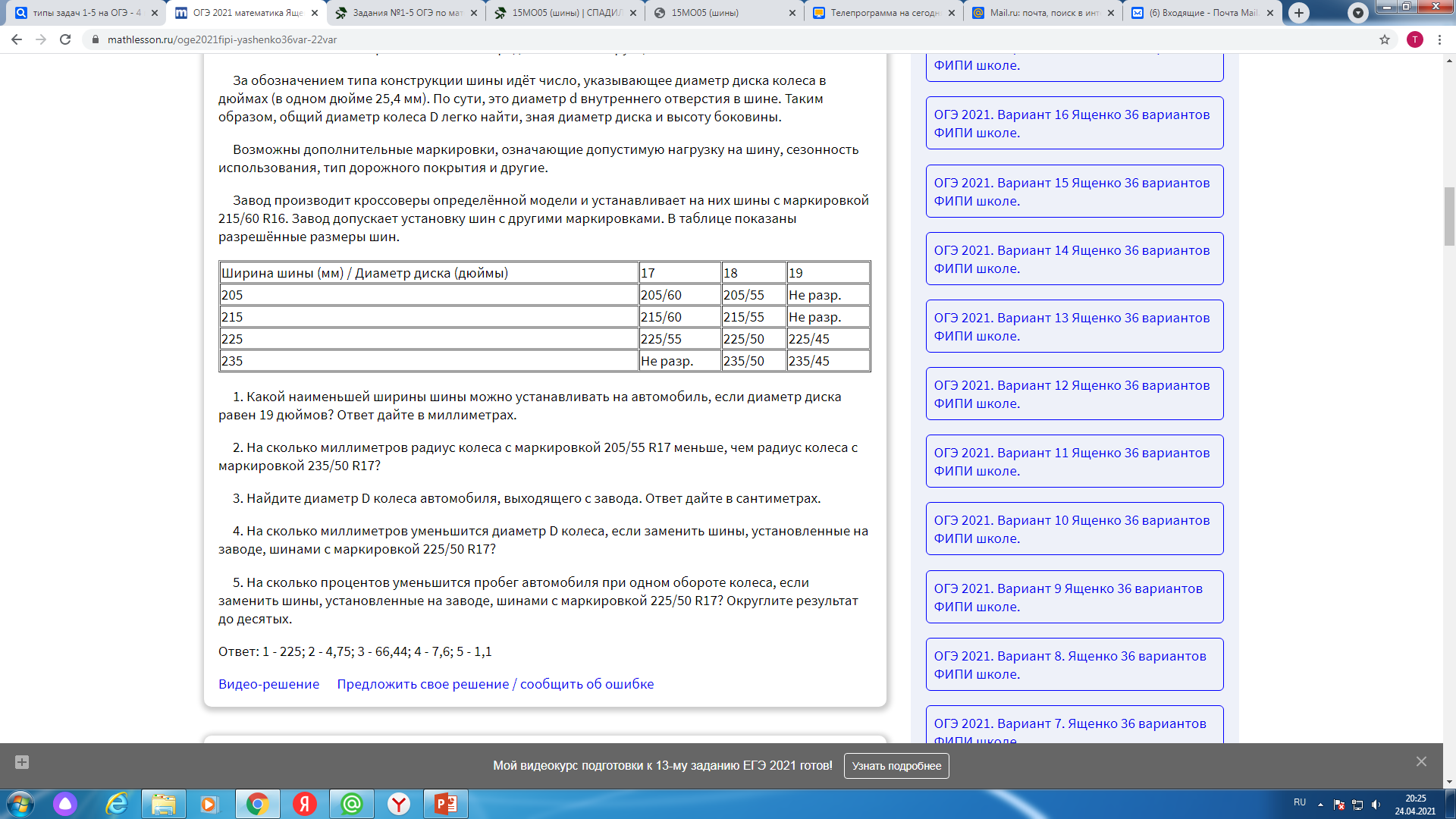 D1 = 16*25,4 + 2*129 = 664,4 (мм)
На заводе:
D2 = 17*25,4 + 2*112,5 = 656,8 (мм)
При замене:
Ответ: 1,1
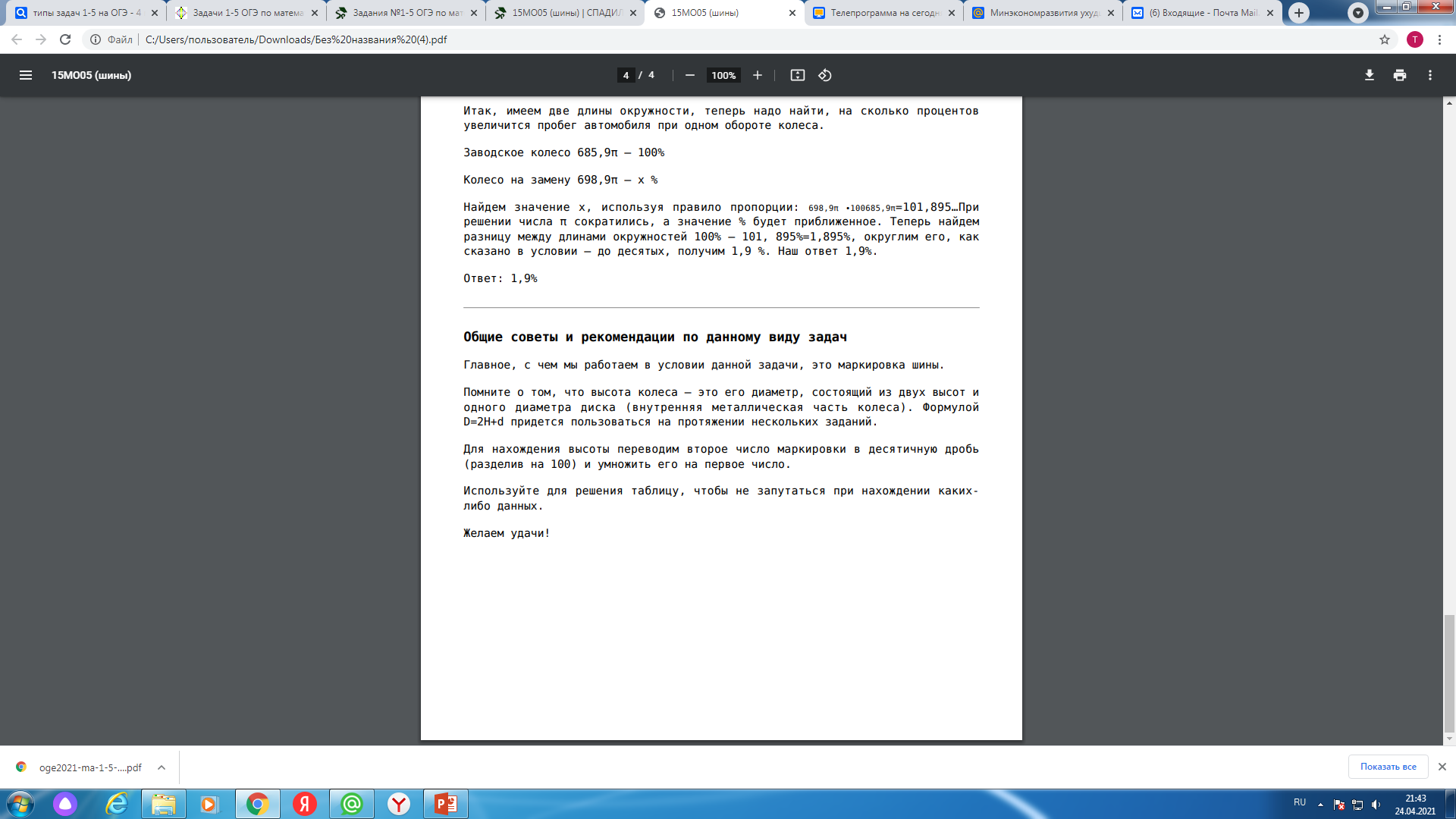 Задача про зонт
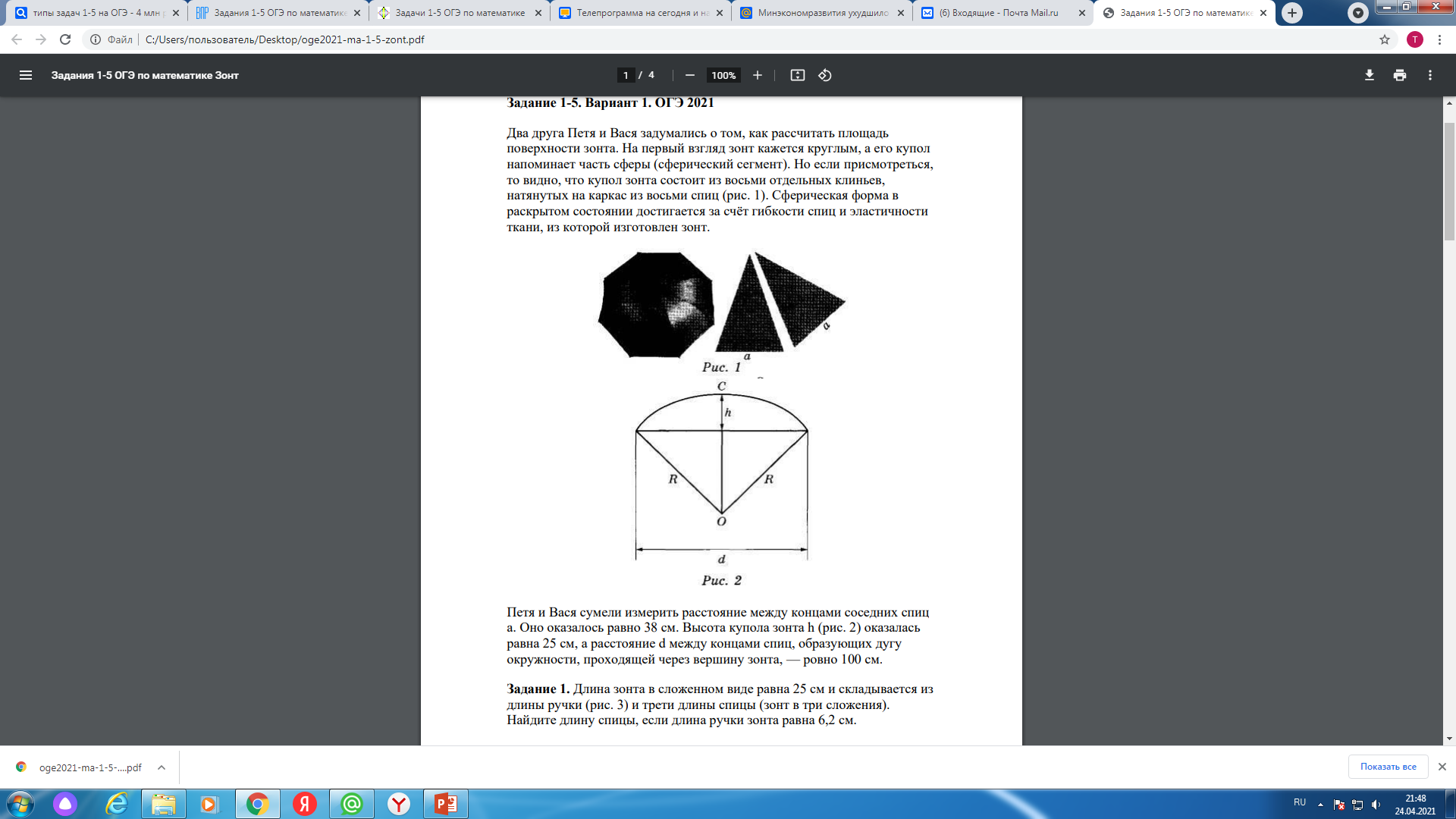 a = 38 см
h = 25 см
d = 100 см
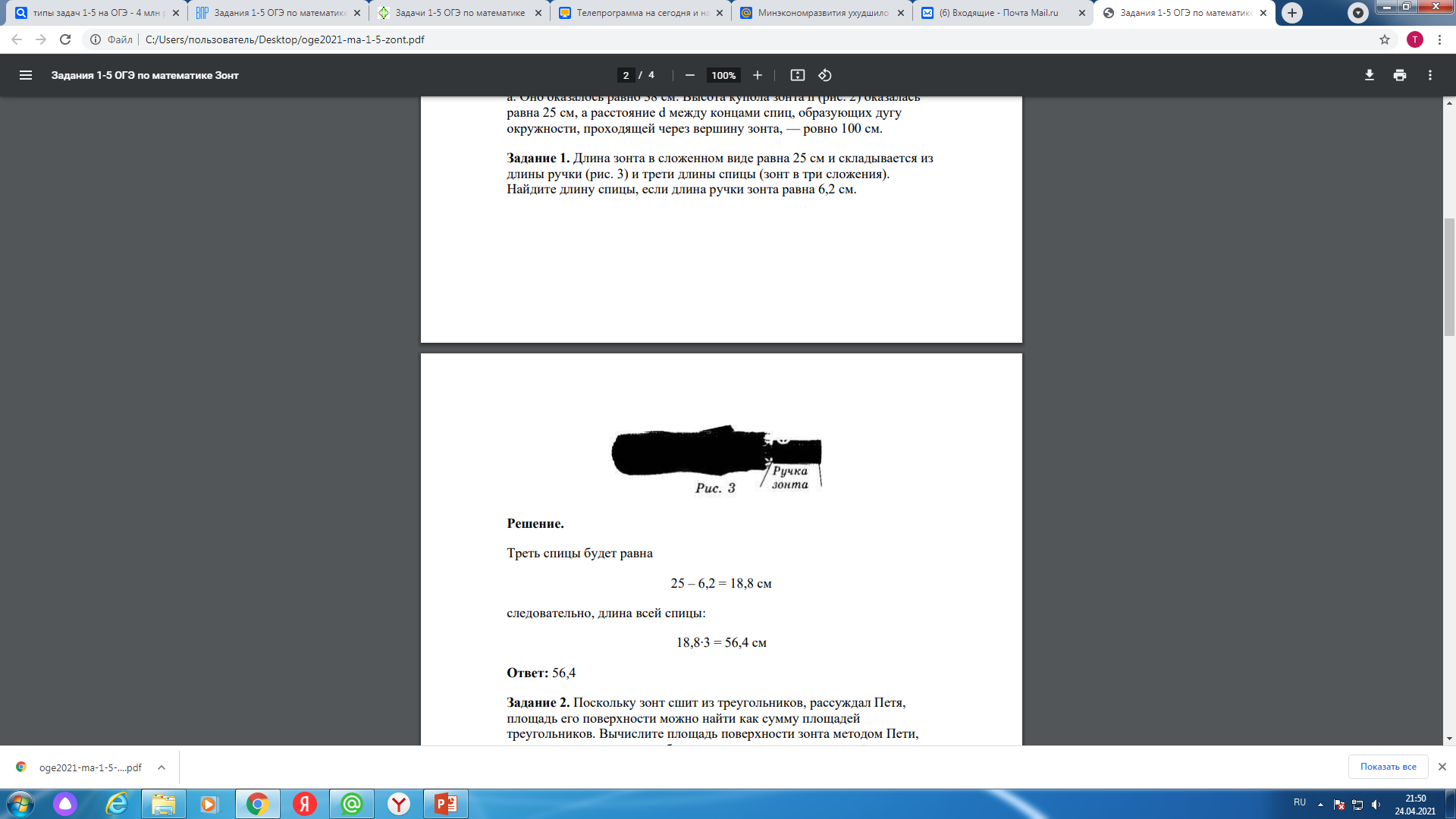 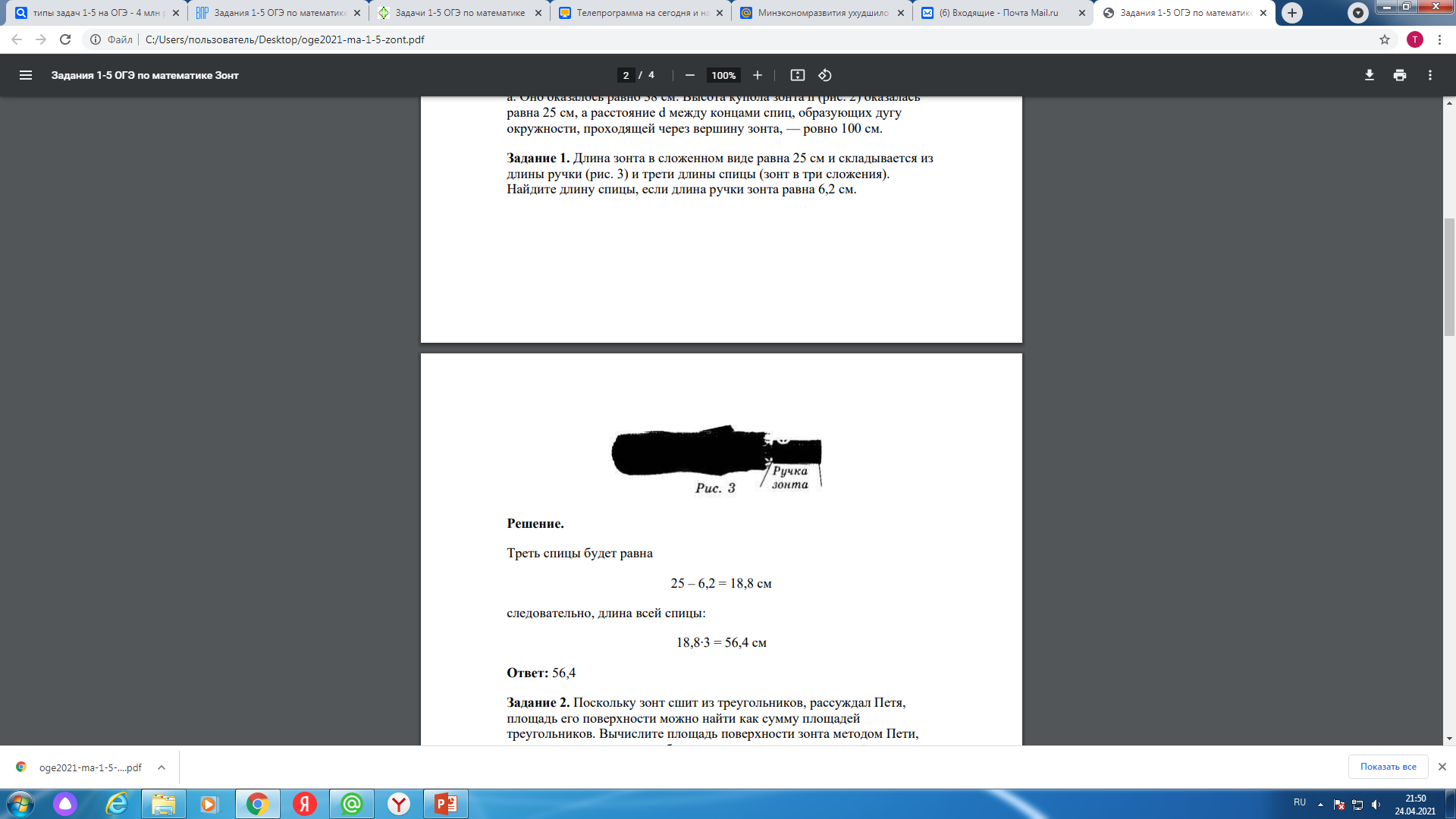 Решение:
Длина зонта в сложенном виде = длина ручки + 1/3 длины спицы

1/3 длины спицы:  25 – 6,2 = 18,8 (см)

Длина спицы:  18,8 *3 = 56,4 (см)
Ответ: 56,4
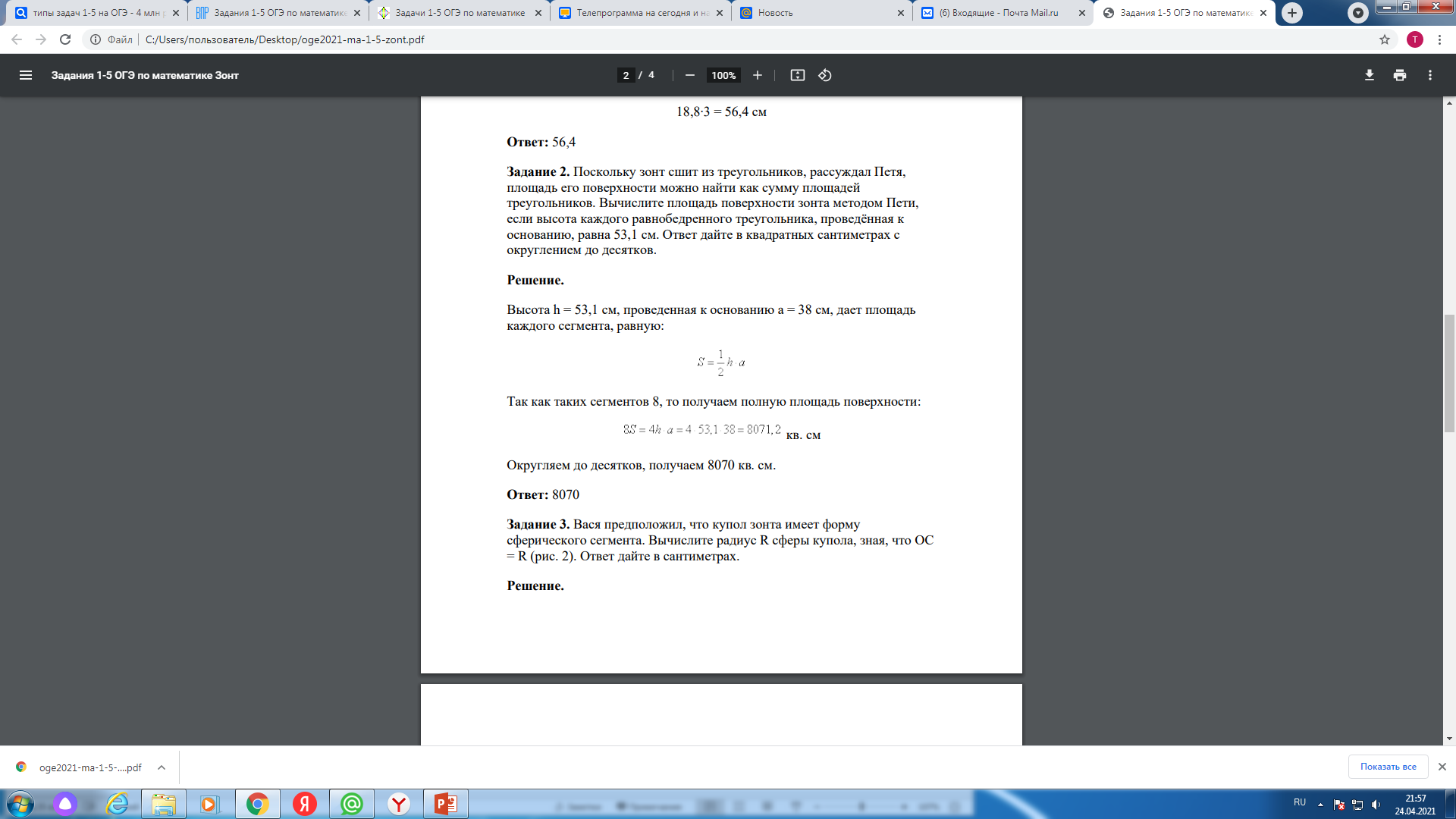 Решение:
h
a
Ответ: 8070
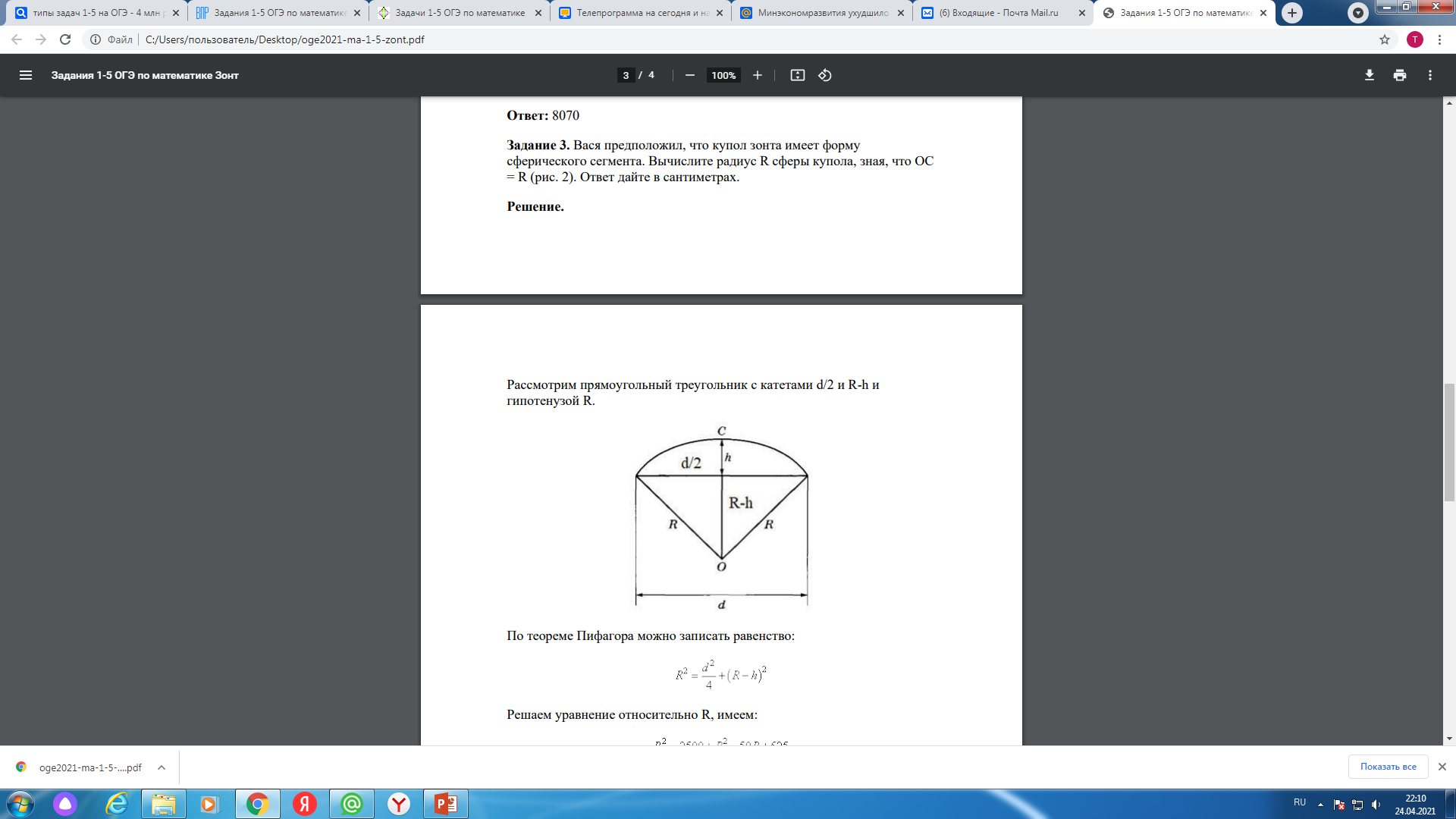 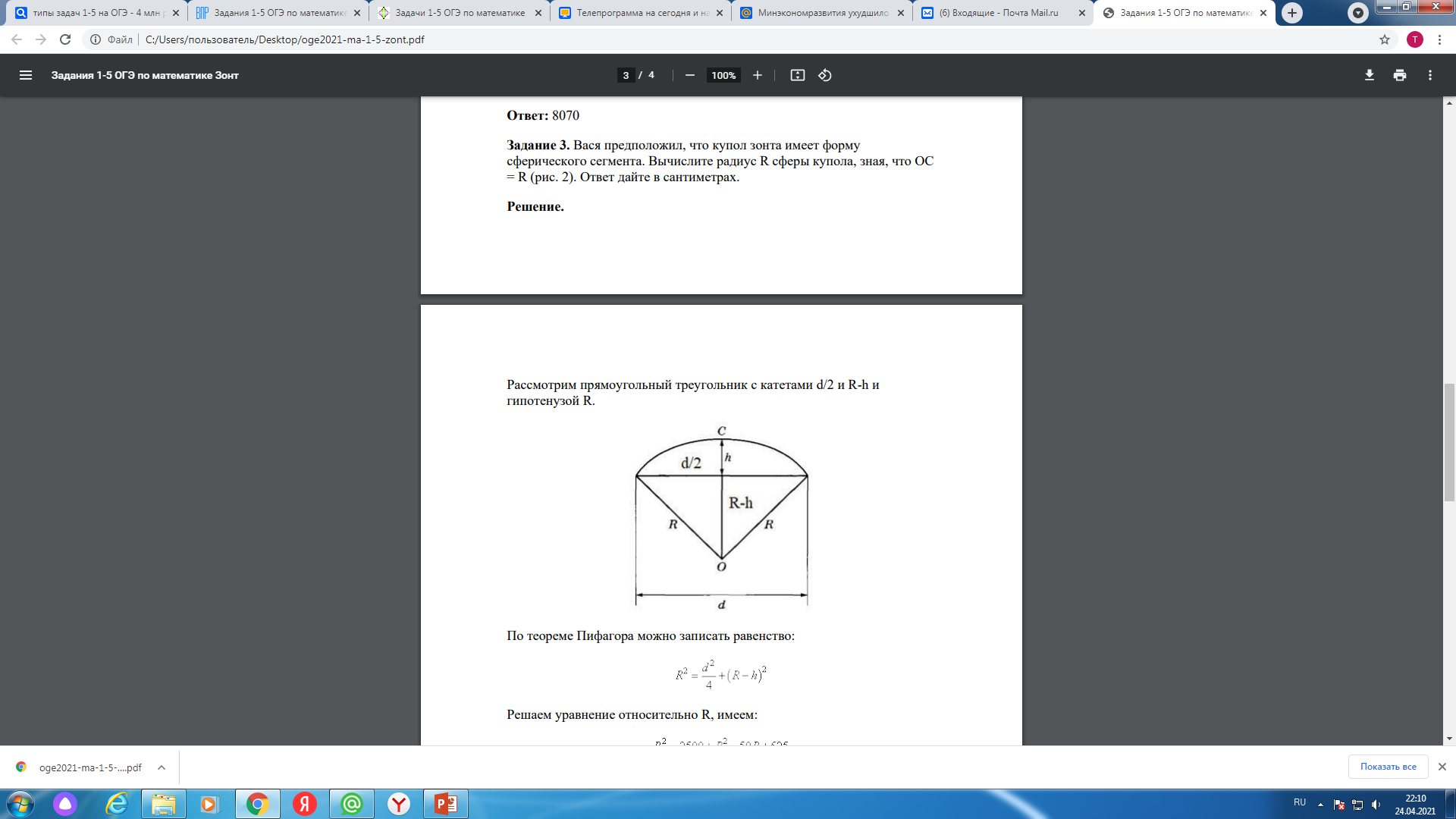 Решение:
А
В
h = 25 см
d = 100 см
Ответ: 62,5
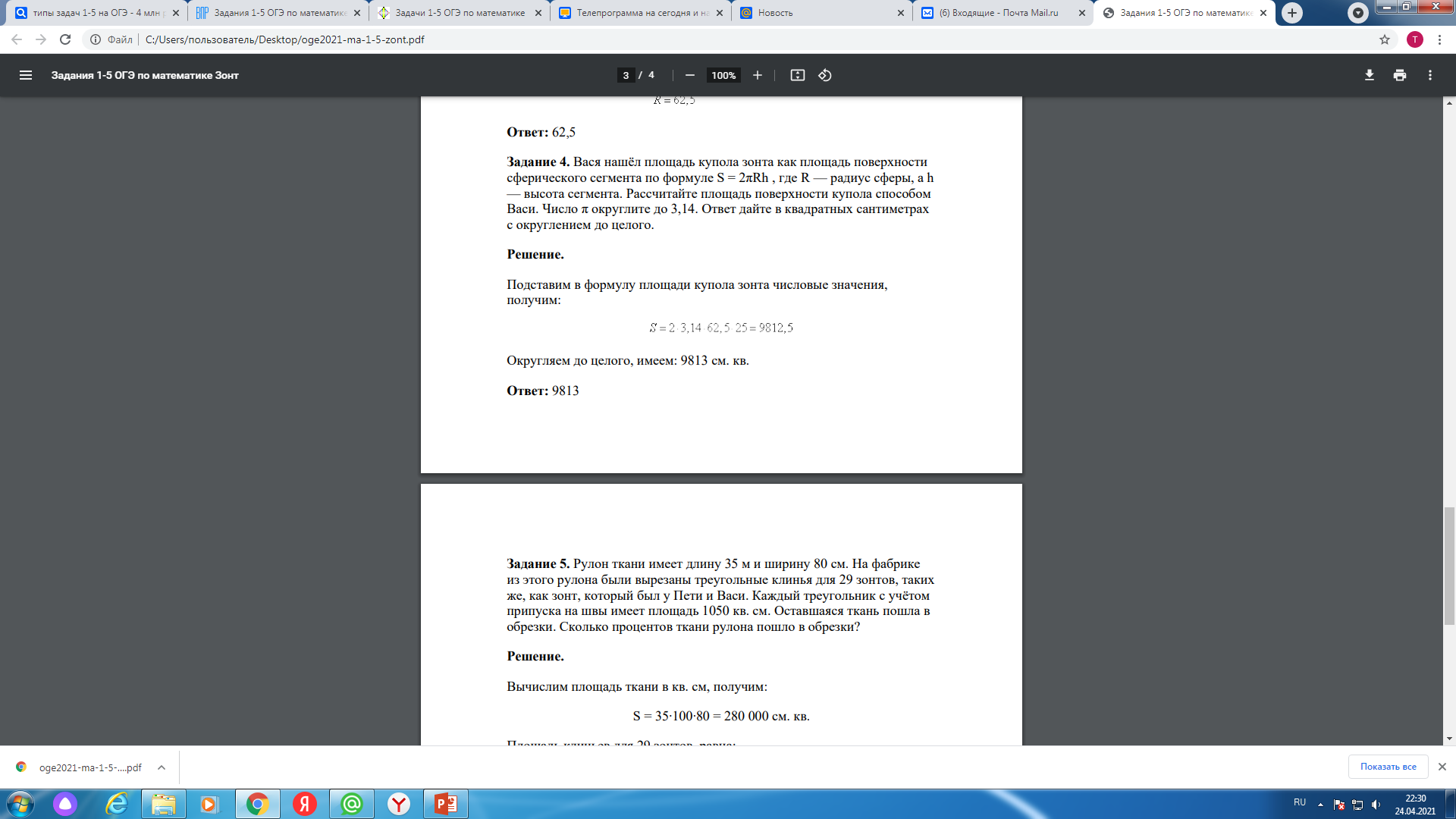 h = 25 см
R = 62,5 см
Ответ: 9813
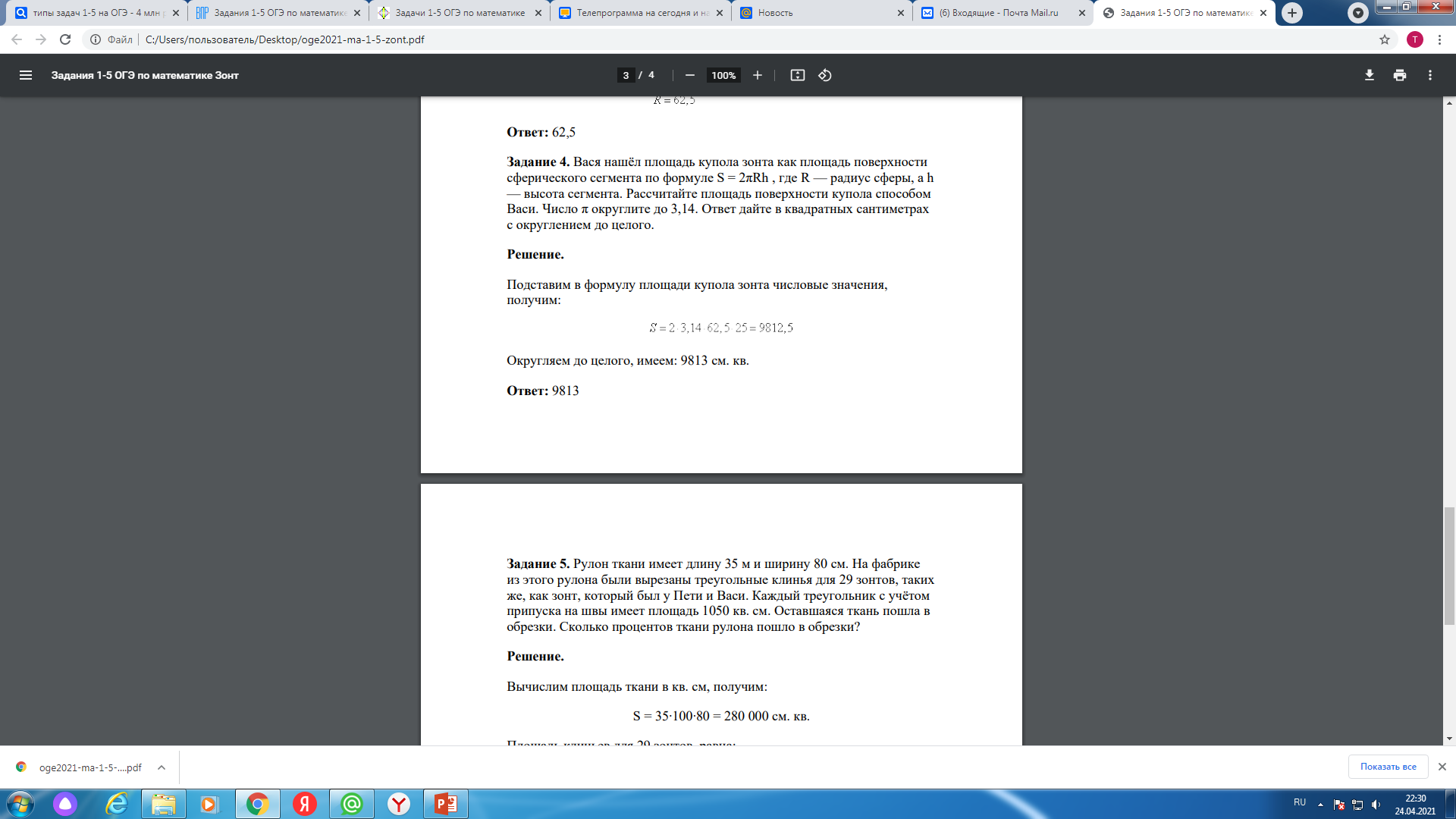 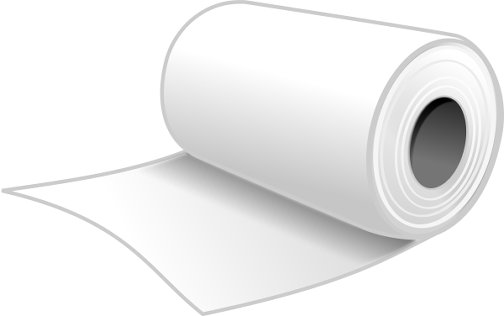 80 см
35 м
Ответ: 13
Задача на страховку ОСАГО
Каждый водитель в Российской Федерации должен быть застрахован по программе обязательного страхования гражданской ответственности (ОСАГО). Стоимость полиса получается умножением базового тарифа на несколько коэффициентов. Коэффициенты зависят от водительского стажа, мощности автомобиля, количества предыдущих страховых выплат и других факторов.
Коэффициент бонус-малус (КБМ) зависит от класса водителя. Это коэффициент, понижающий или повышающий стоимость полиса в зависимости от количества ДТП в предыдущий год. Сначала водителю присваивается класс 3. Срок действия полиса, как правило, один год. Каждый последующий год класс водителя рассчитывается в зависимости от числа страховых выплат в течение истекшего года, в соответствии со следующей таблицей.
Задание 1
Павел страховал свою гражданскую ответственность два года. В течение первого года были сделана одна страховая выплата, после этого выплат не было.
Какой класс будет присвоен Павлу на начало третьего года страхования?
Ответ: 2
Задание 2 
Чему равен КБМ на начало третьего года страхования?
2 год страховая
3 год страховая
1 год страховая
Ответ: 1,4
Задание 3 
Коэффициент возраста и водительского стажа (КВС) также влияет на стоимость полиса (см. таблицу).                                                                                                                                                  
Когда Павел получил водительские права и впервые оформил полис, ему было 20 года. Чему равен КВС на начало 3-го года страхования?
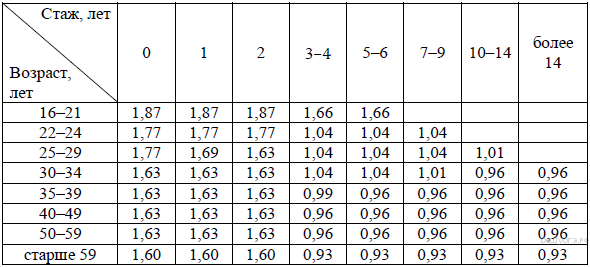 Было: 20 лет
На начало 3-го года ему будет 22 года
Водительский стаж: 2 года
Ответ: 1,77
Задание 4 
В начале второго года страхования Павел заплатил за полис 28 985 руб. Во сколько рублей обойдётся Павлу полис на третий год, если значения других коэффициентов (кроме КБМ и КВС) не изменятся?
Стоимость полиса получается умножением базового тарифа на несколько коэффициентов. Коэффициенты зависят от водительского стажа, мощности автомобиля, количества предыдущих страховых выплат и других факторов.
На начало второго года
На третьего второго года
КБМ = 1,55
КВС = 1,87
КБМ = 1,4
КВС = 1,77
Составим уравнение на нахождение другие коэффициенты (х):
10 000*1,4*1,77 = 24 780
28985 = х*1,55*1,87
х = 10 000
Ответ: 24780
Задание 5 
Павел въехал на участок дороги протяжённостью 3,8 км с камерами, отслеживающими среднюю скорость движения. Ограничение скорости на дороге — 80 км/ч. В начале и в конце участка установлены камеры, фиксирующие номер автомобиля и время проезда. По этим данным компьютер вычисляет среднюю скорость на участке. Павел въехал на участок в 14:28:23, а покинул его в 14:30:47. Нарушил ли Павел скоростной режим? Если да, на сколько км/ч средняя скорость на данном участке была выше разрешённой?
Ответ: 15
В помощь учителю при подготовке к ОГЭ
https://oge.sdamgia.ru/
https://www.mathm.ru/zad/oge/zad1-5oge.html
https://vpr-ege.ru/oge/matematika
https://school-mosreg.ru.com/oge/matematika/